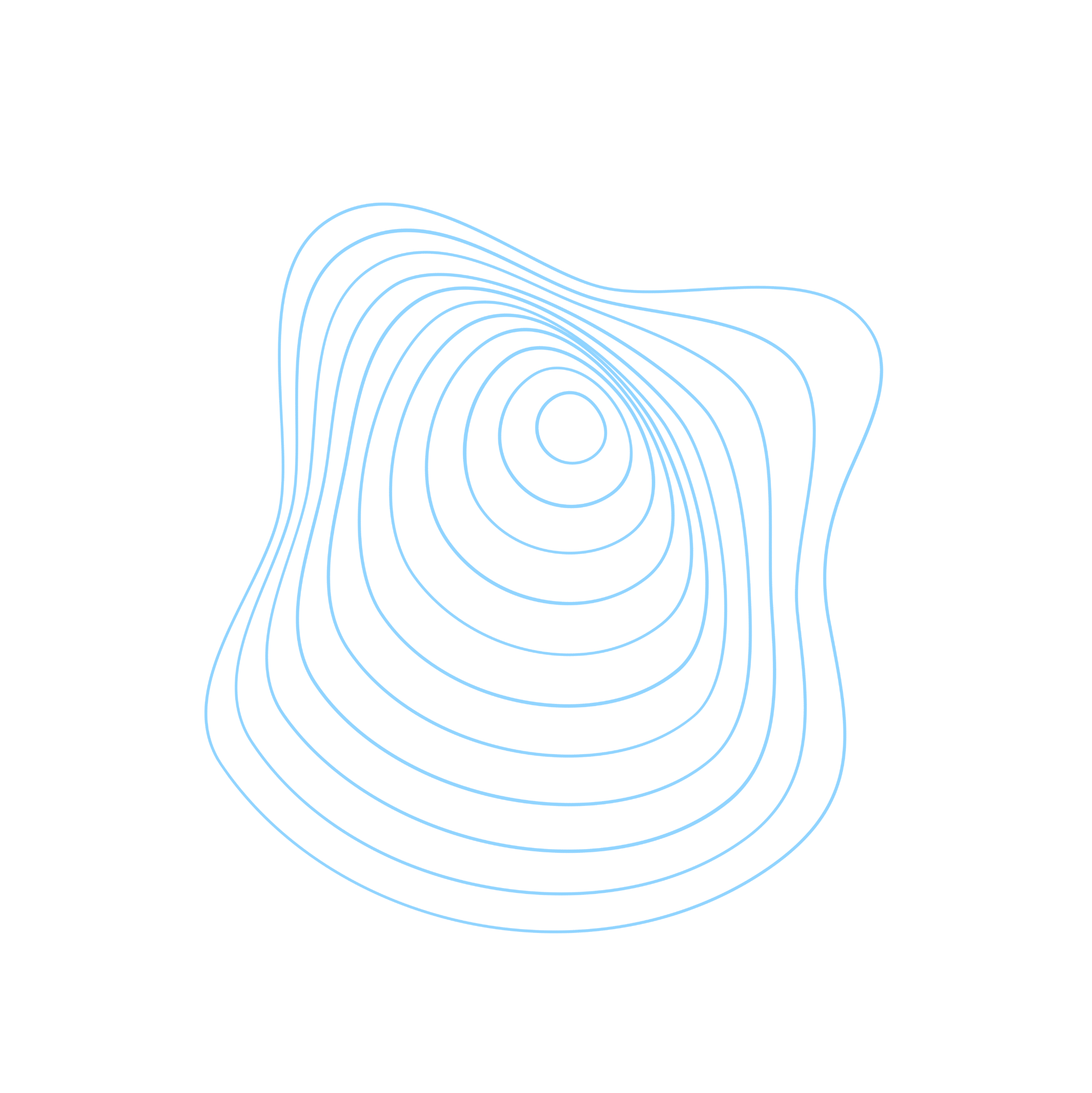 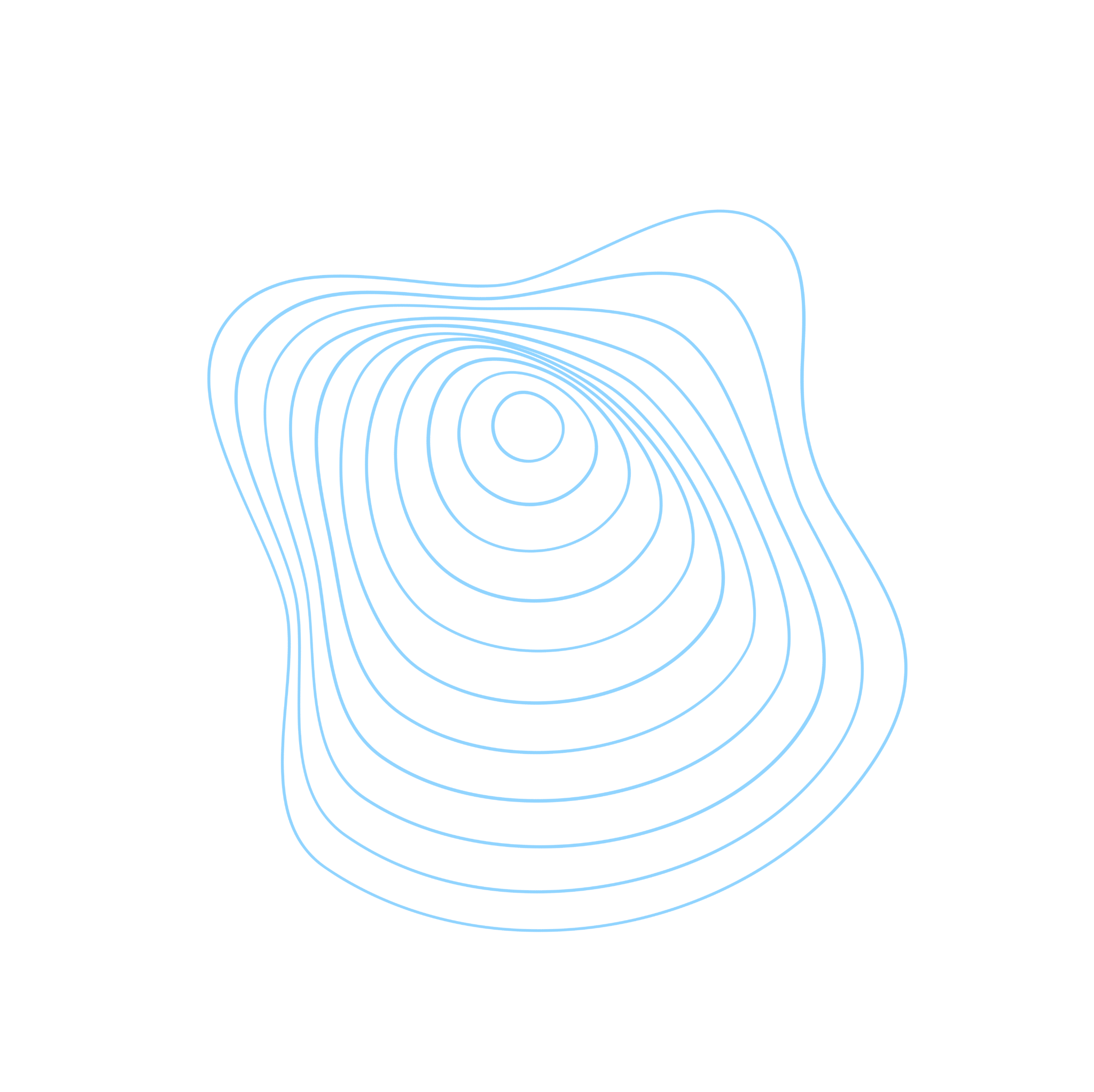 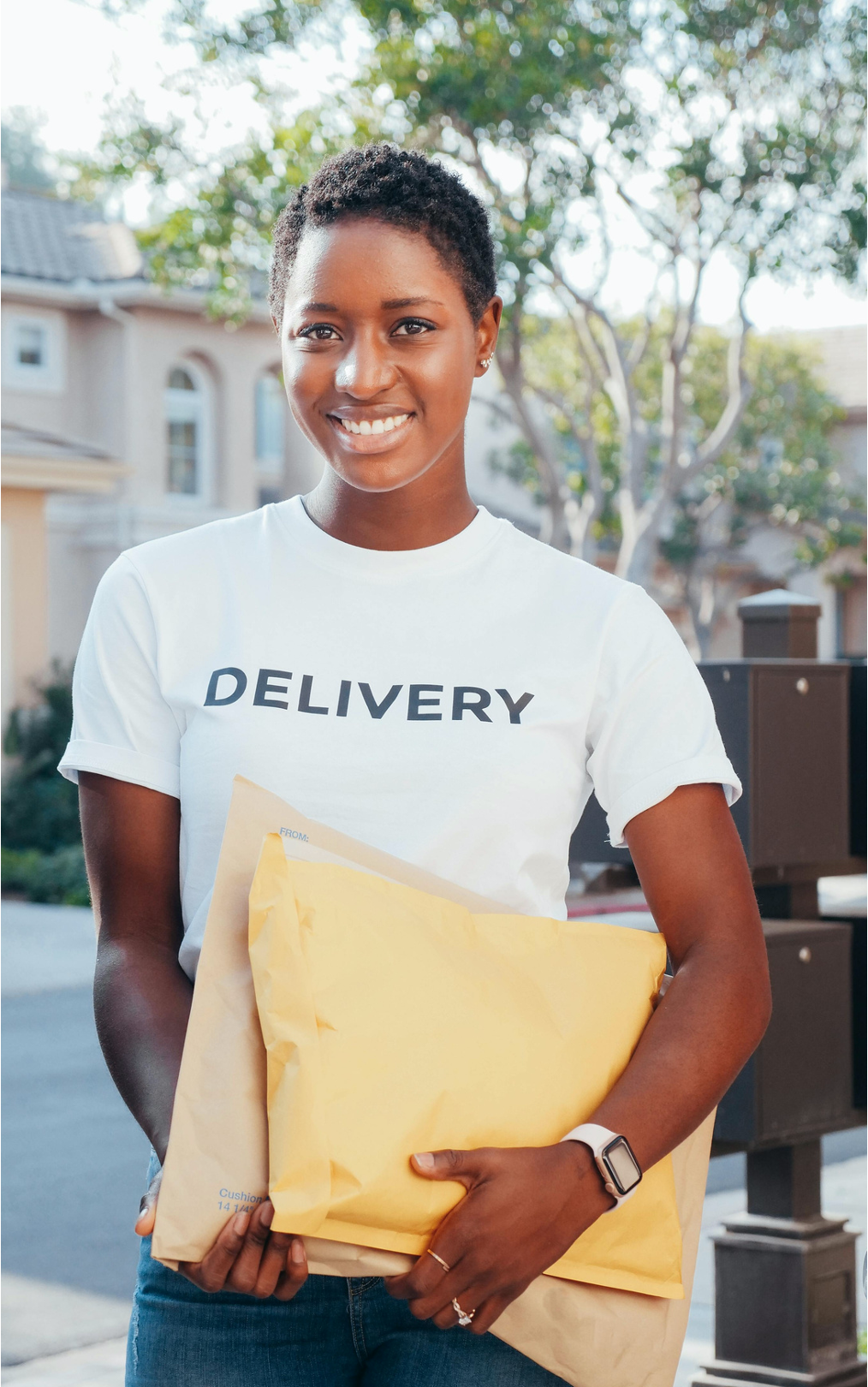 Transport Delivery
Consulting Plan
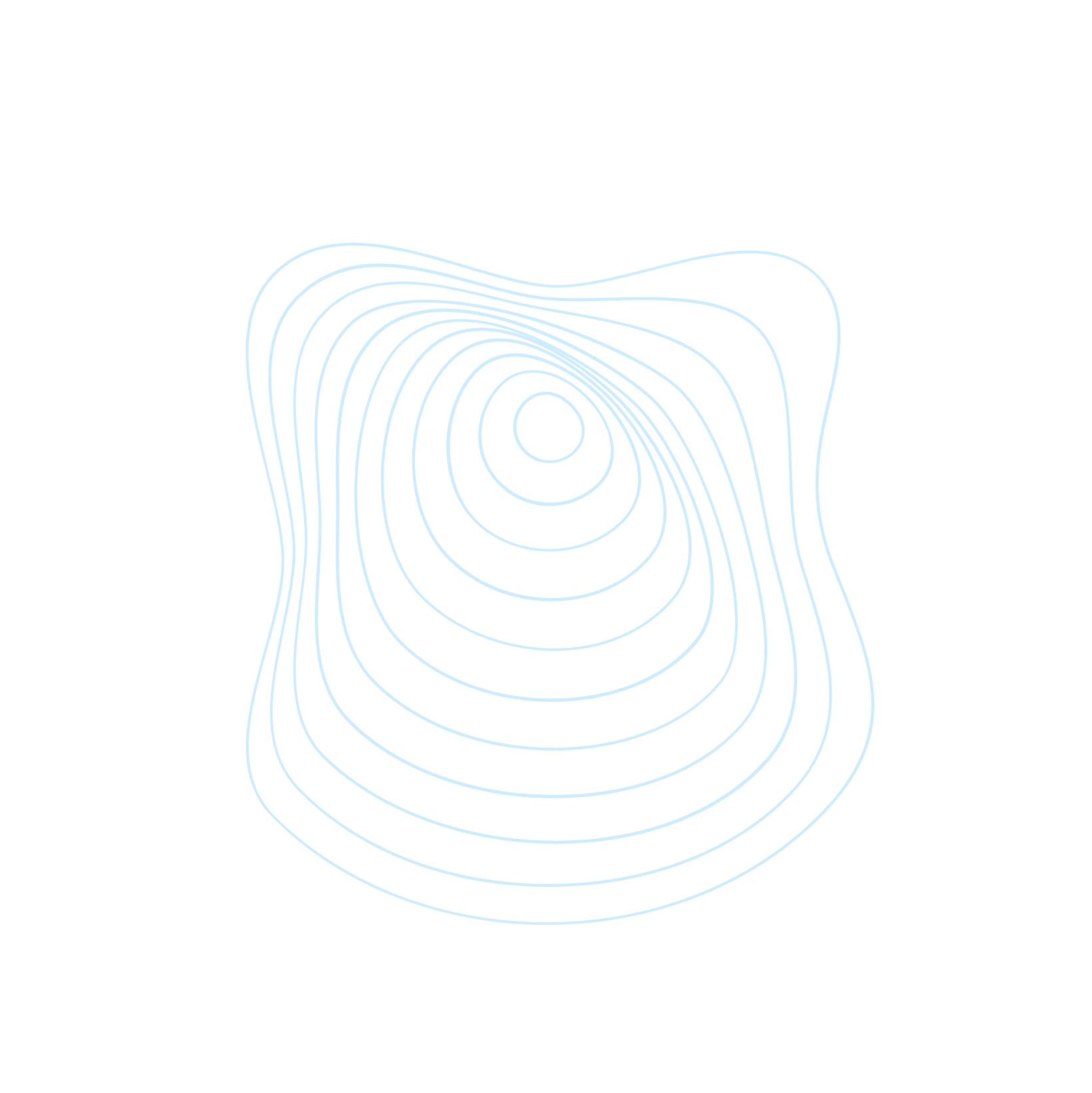 Table Of Contents
1
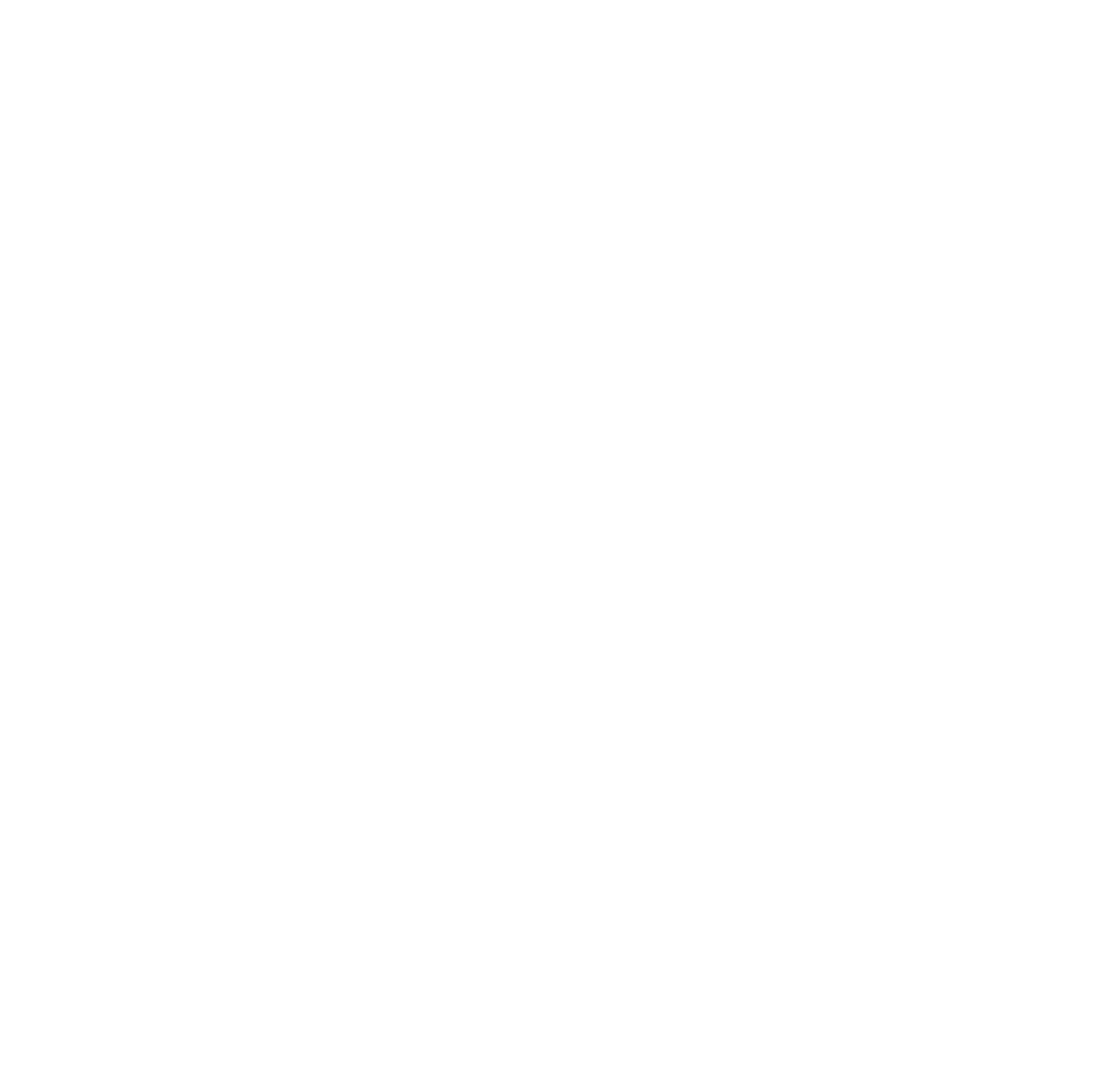 Elaborate on what you want to discuss.
Introduction
2
Elaborate on what you want to discuss.
Our Projects
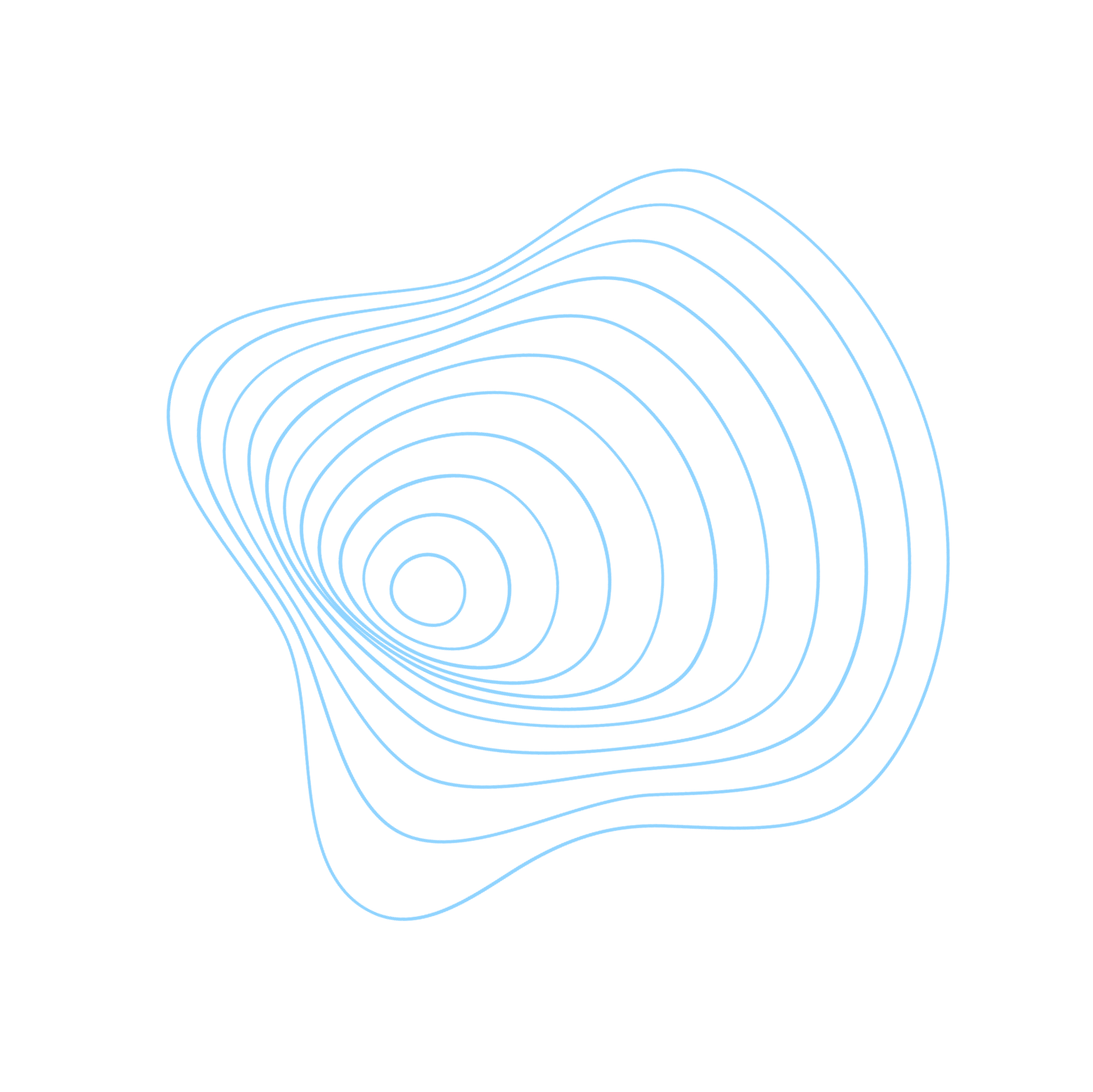 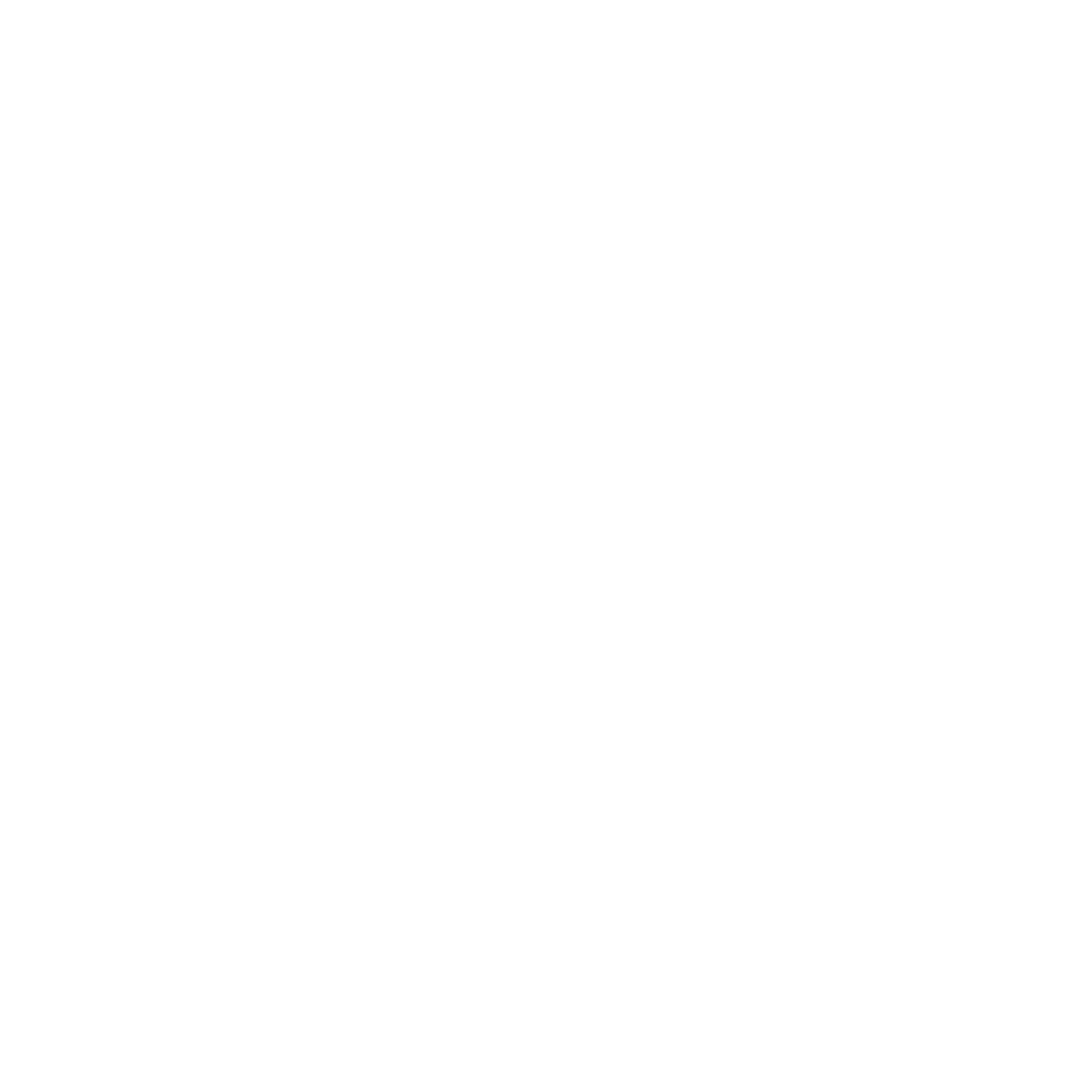 3
Elaborate on what you want to discuss.
About Us
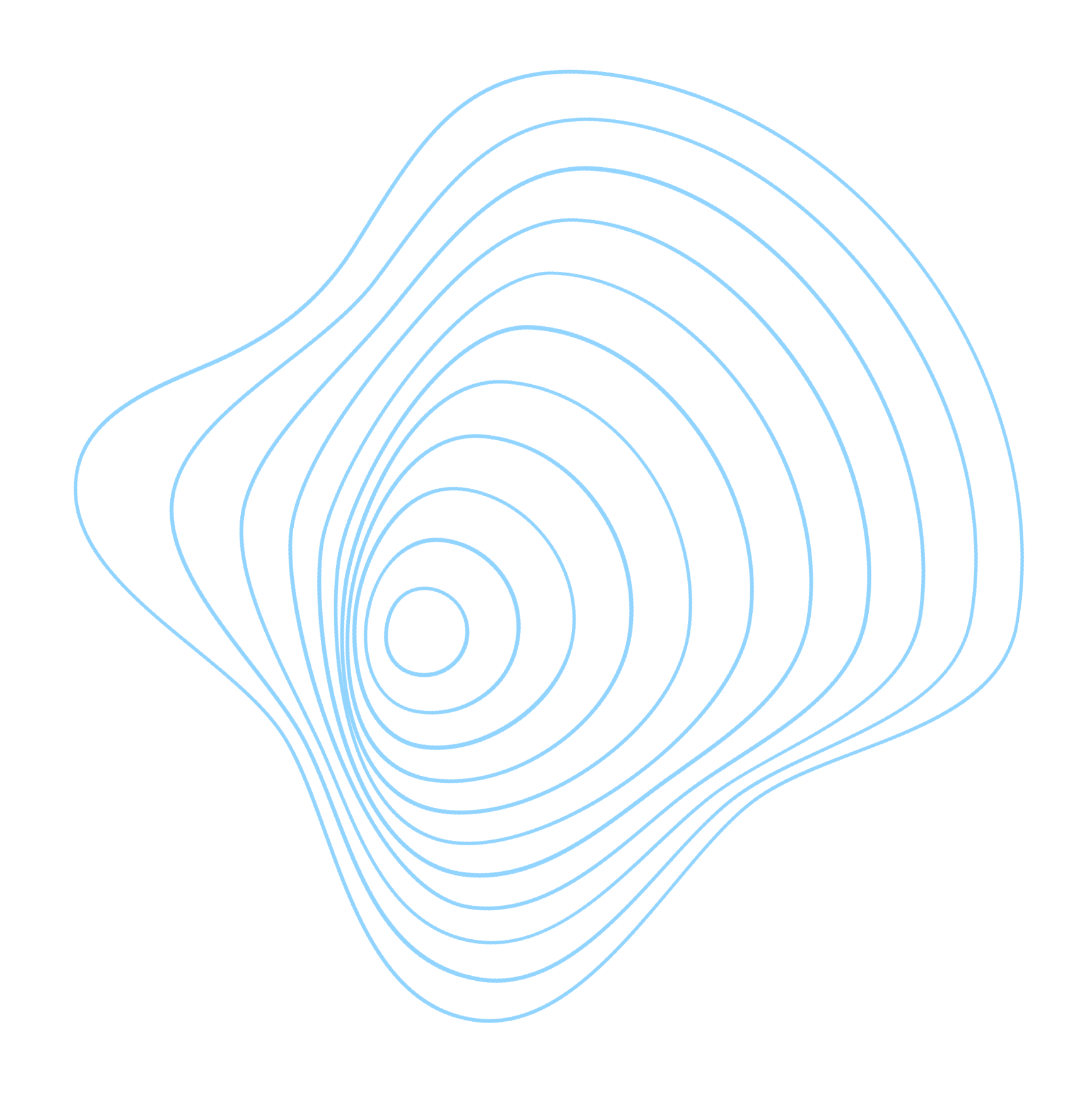 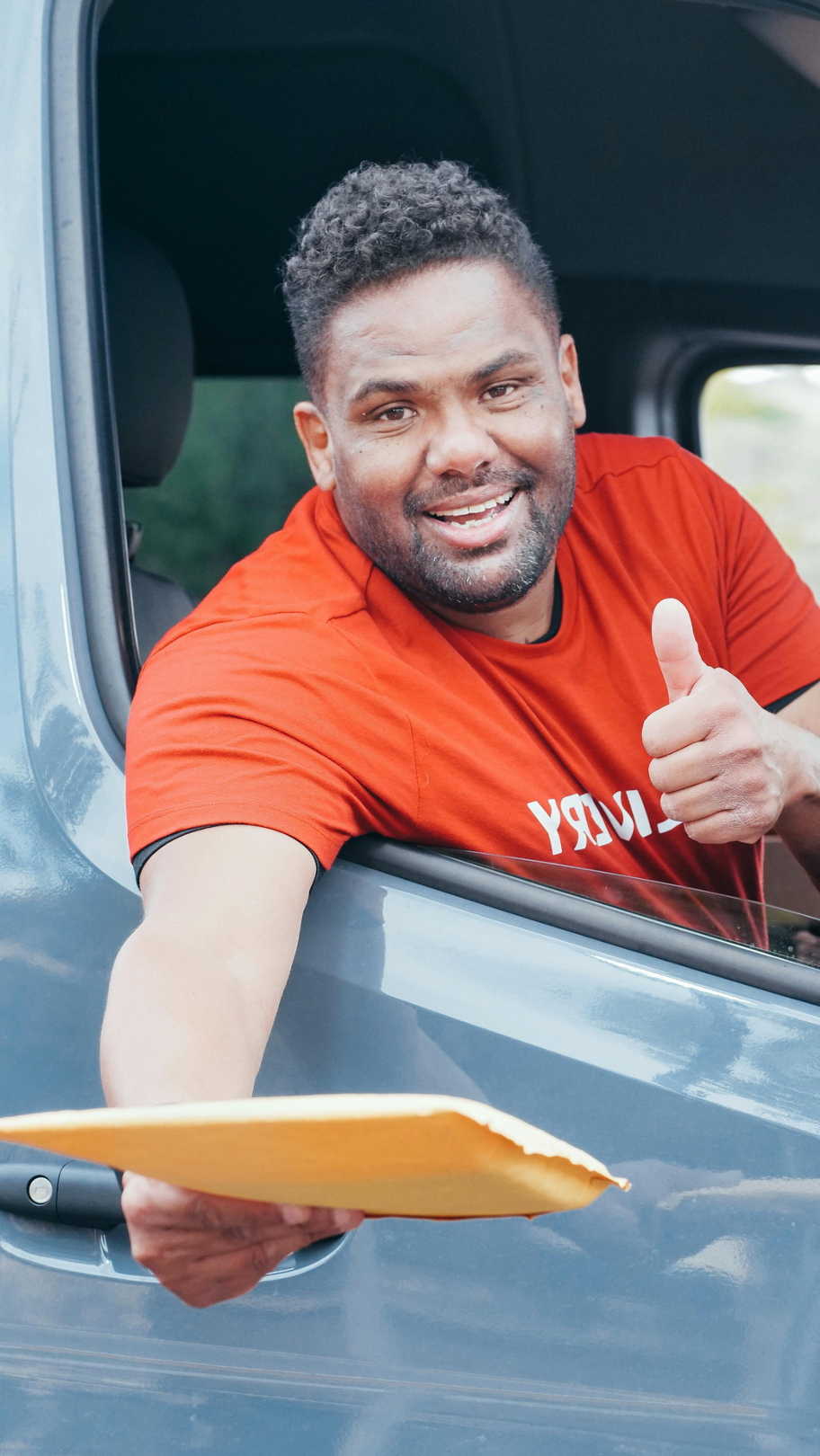 Welcome To Presentation
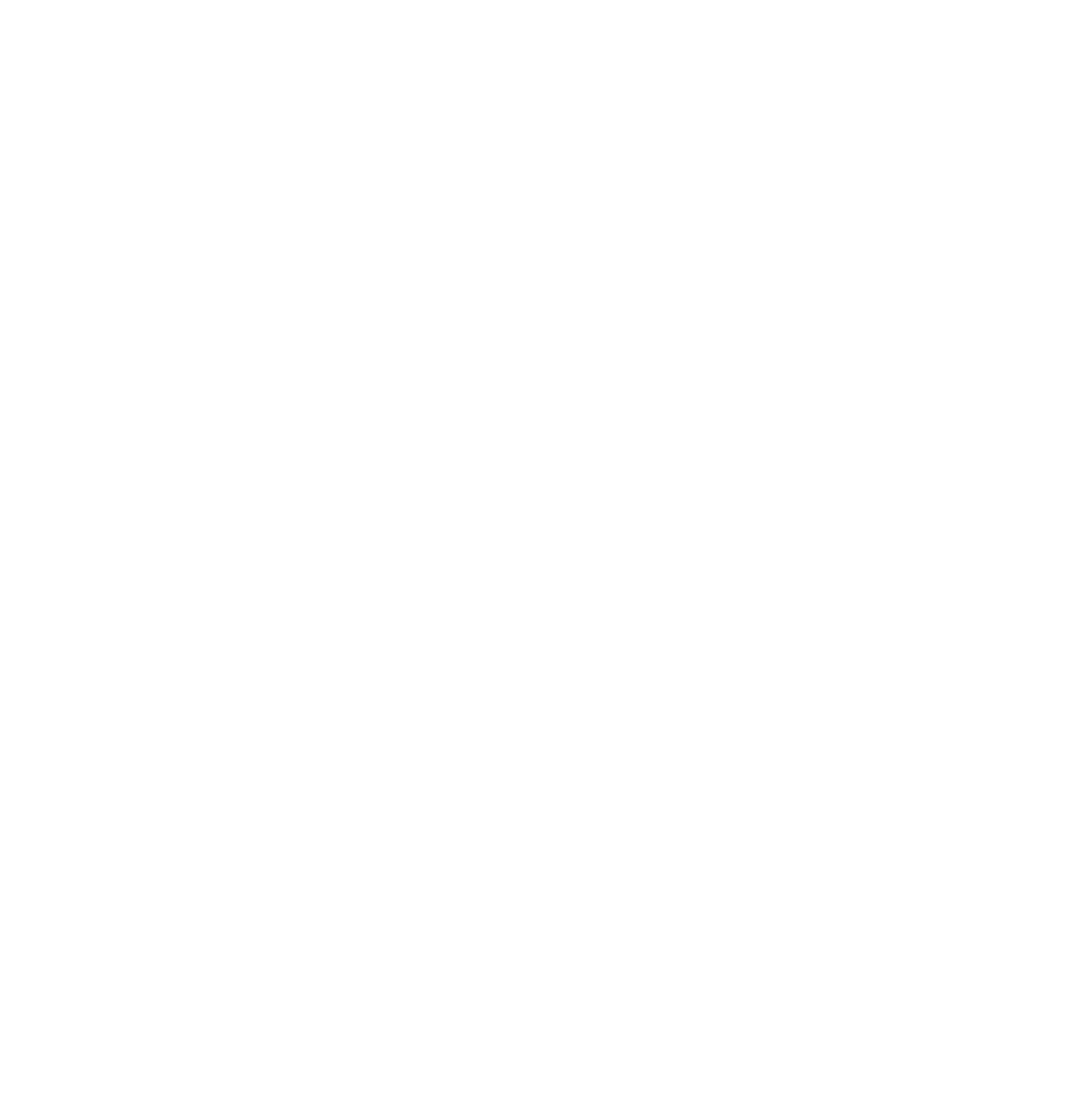 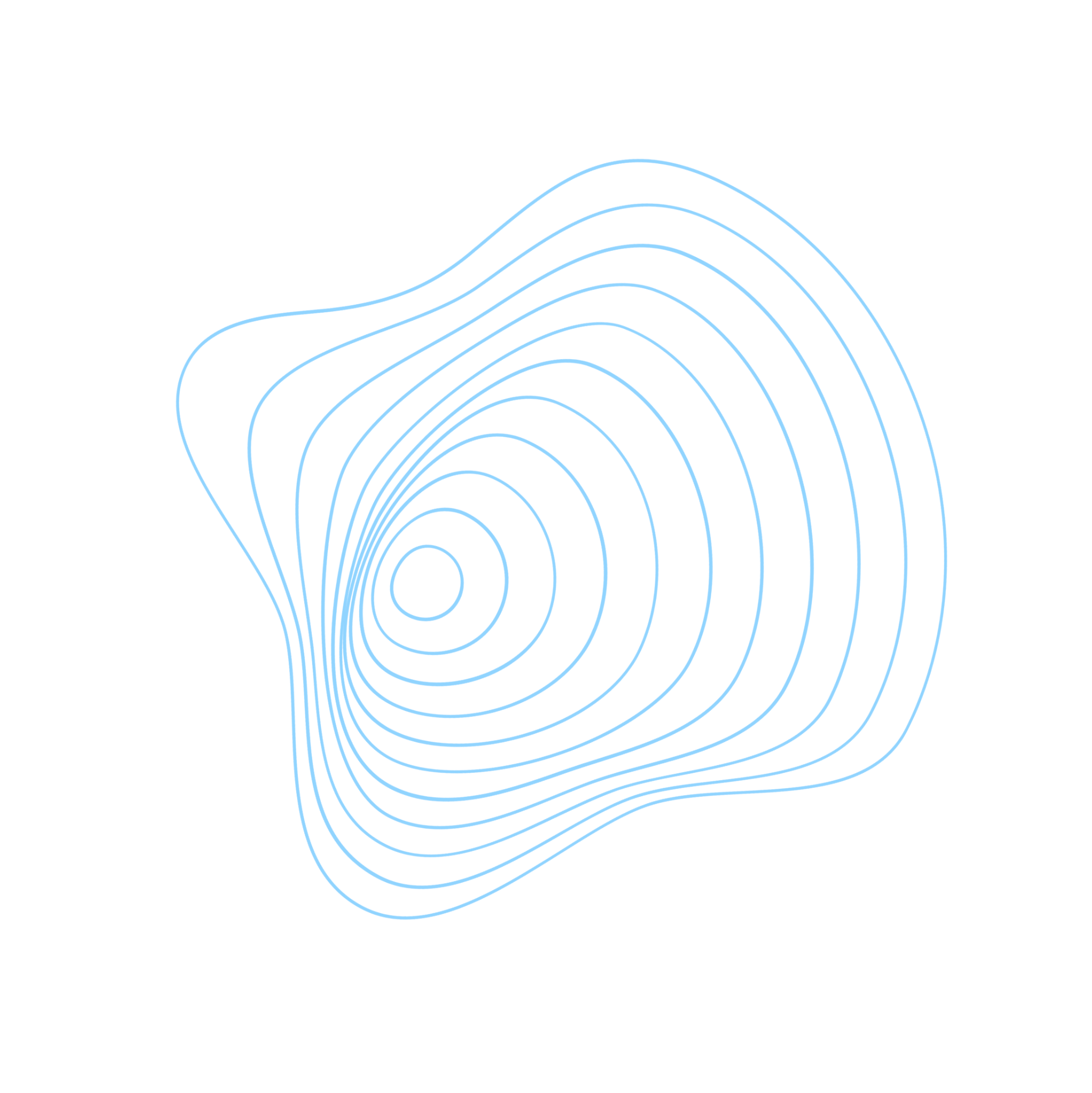 I'm Rain, and I'll be sharing with you my beautiful ideas. Follow me at @reallygreatsite to learn more.
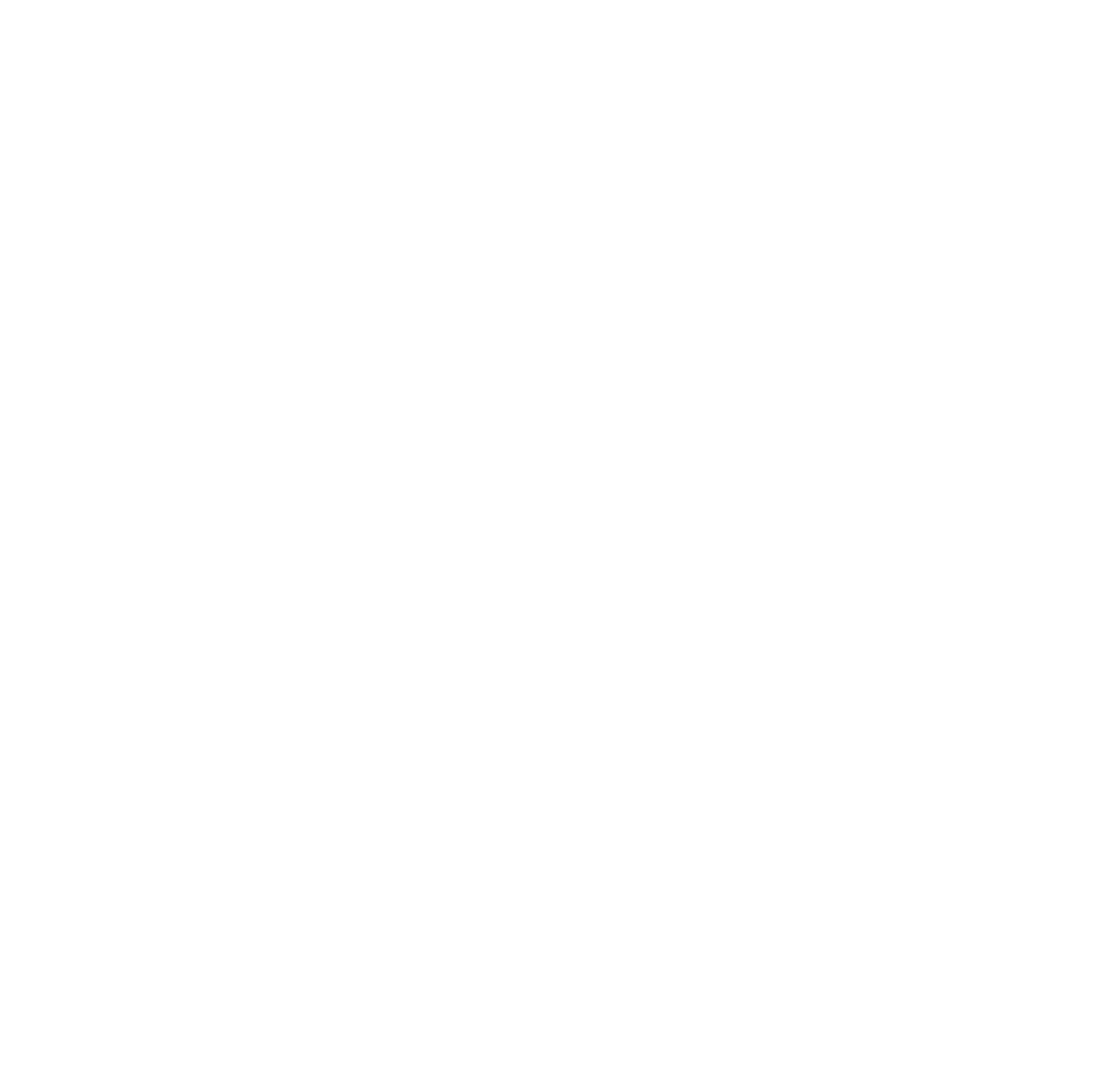 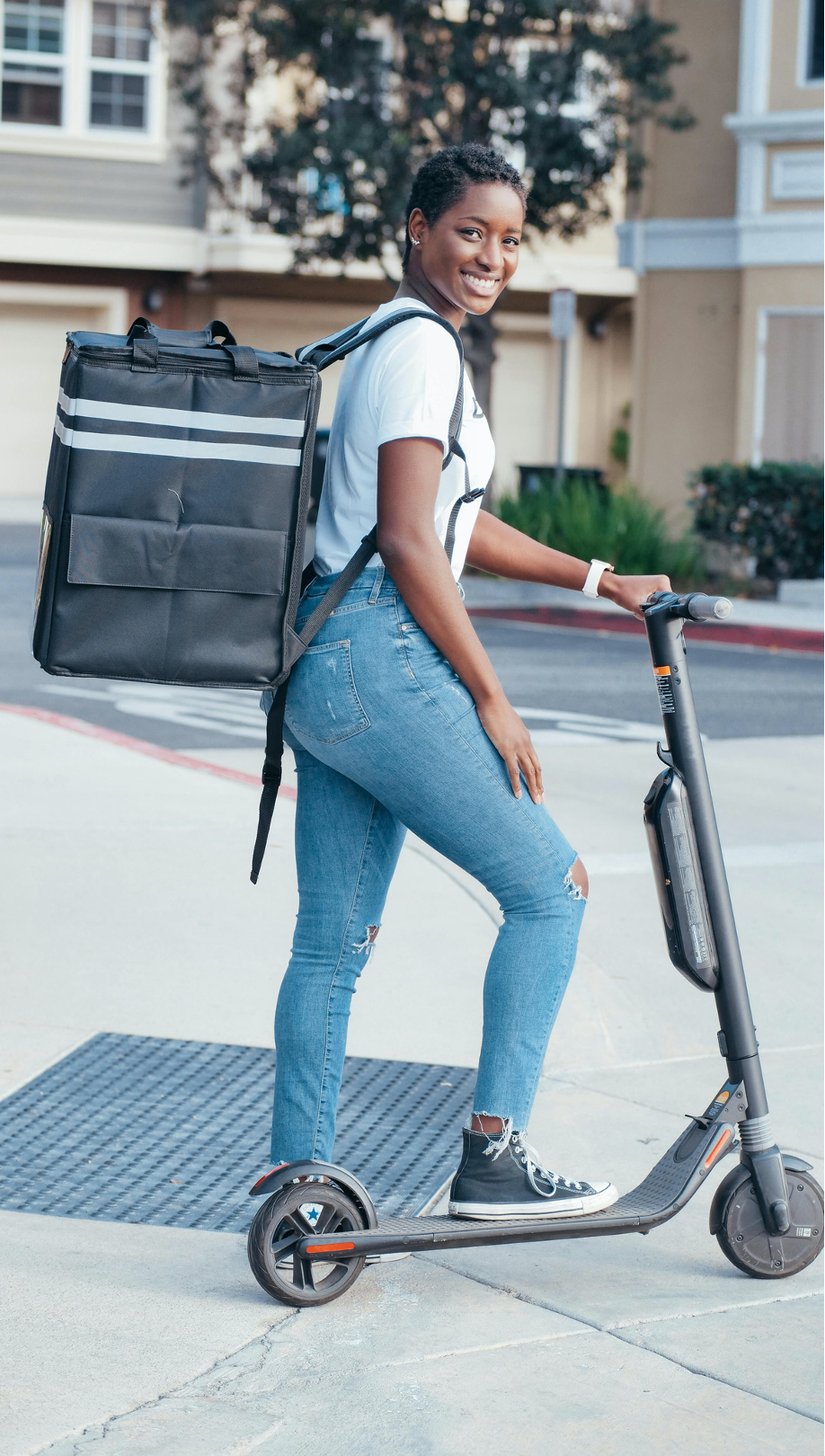 1
Introduction
Elaborate on what you want to discuss.
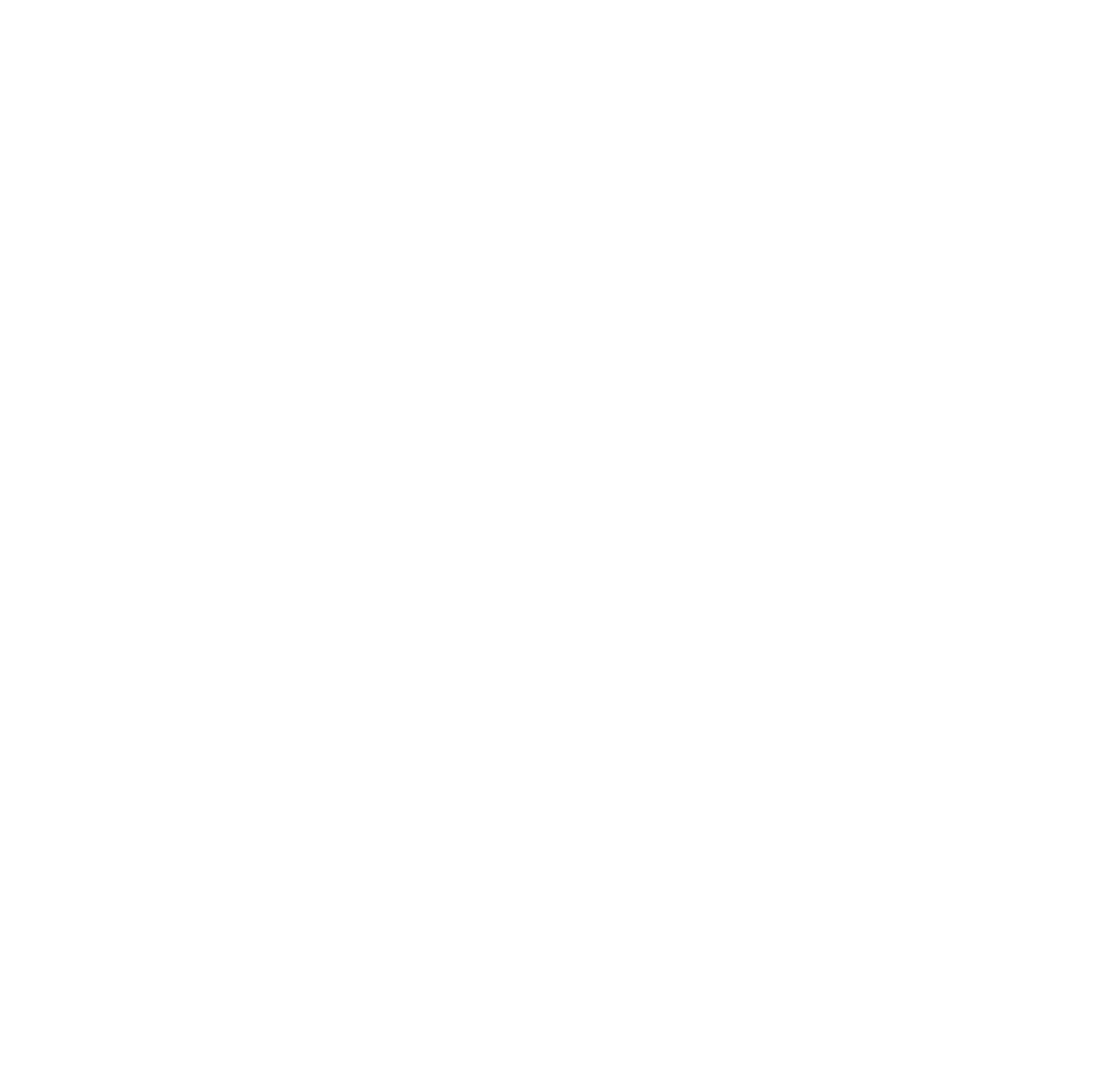 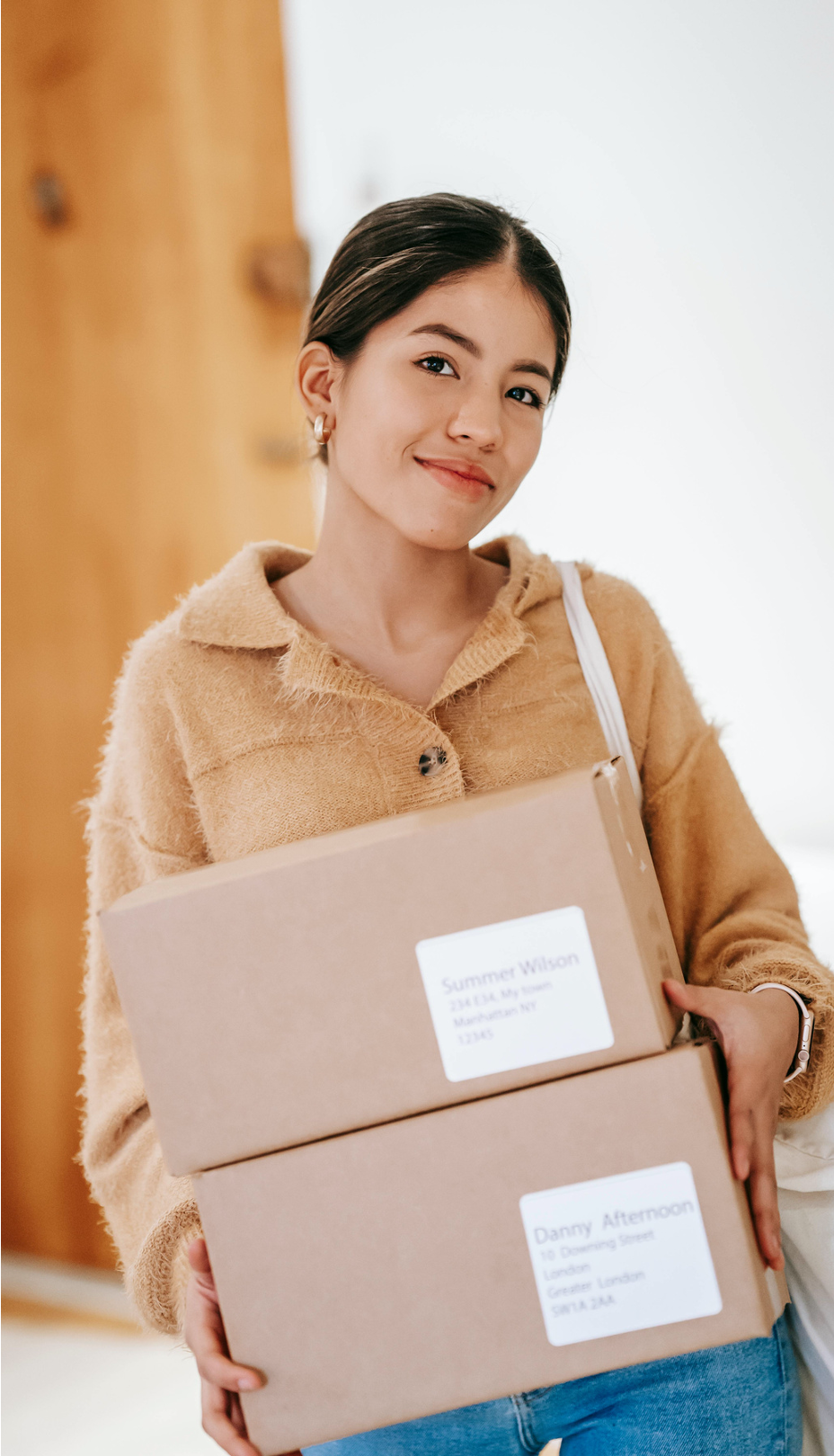 Transport Company
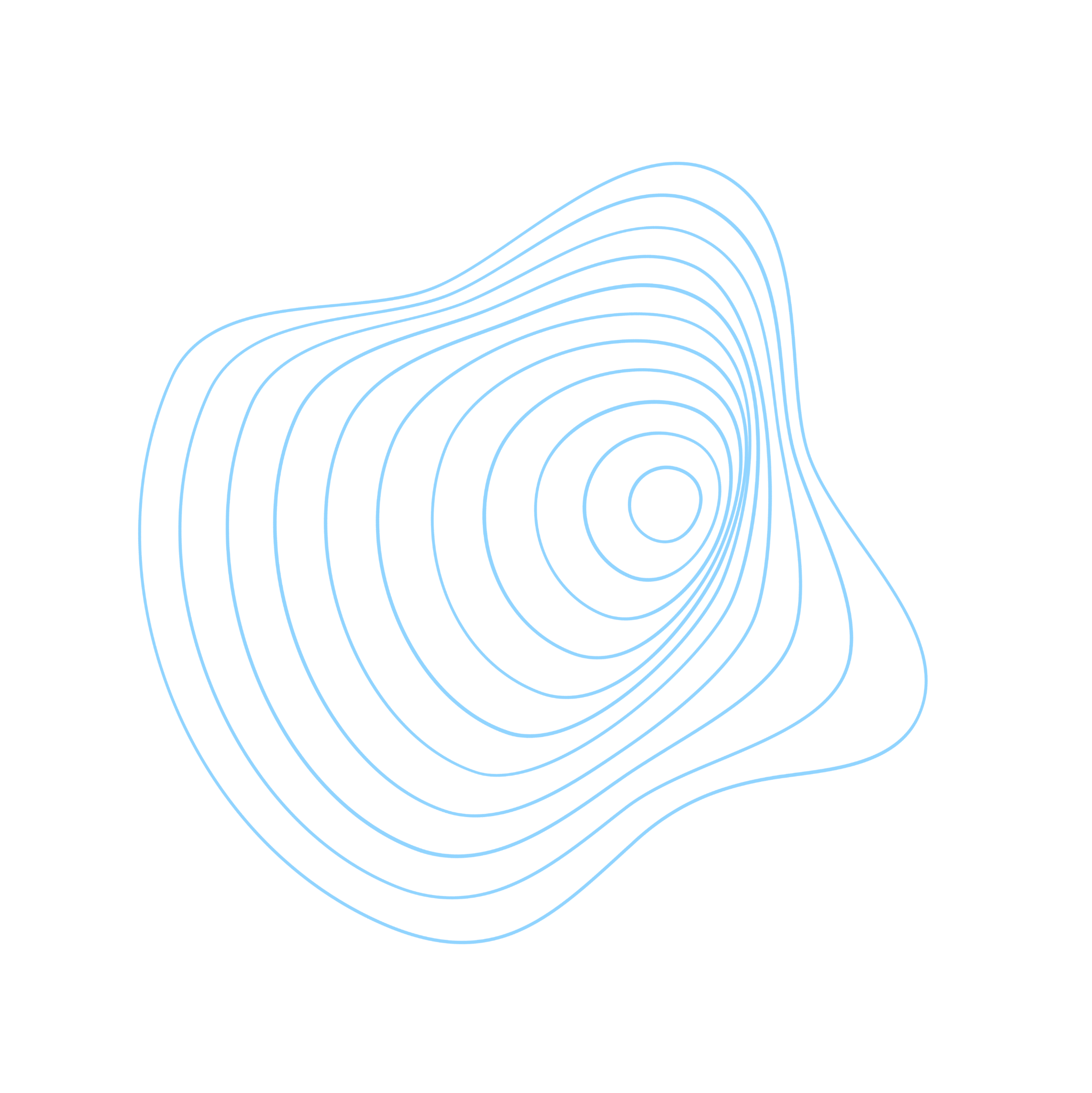 Who we are?
Briefly elaborate on what 
you want to discuss.
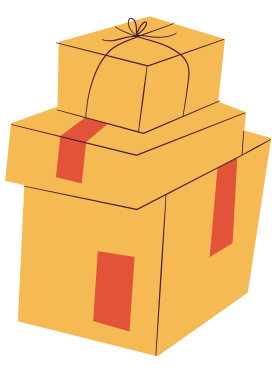 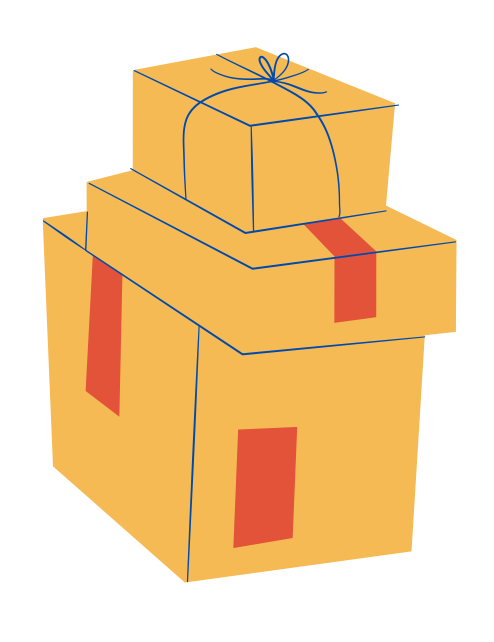 What we do?
Briefly elaborate on what 
you want to discuss.
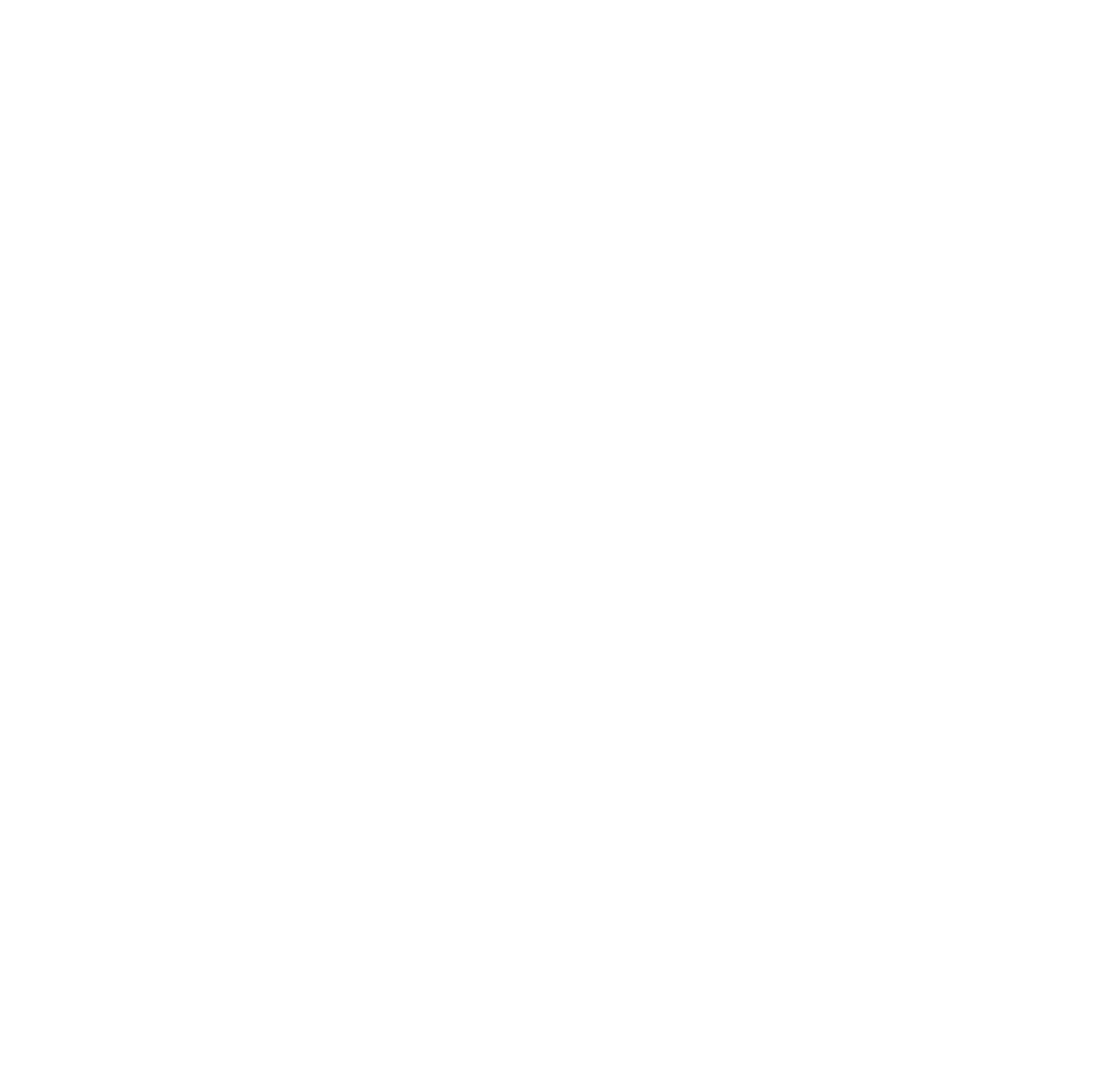 Our Mission And Vision
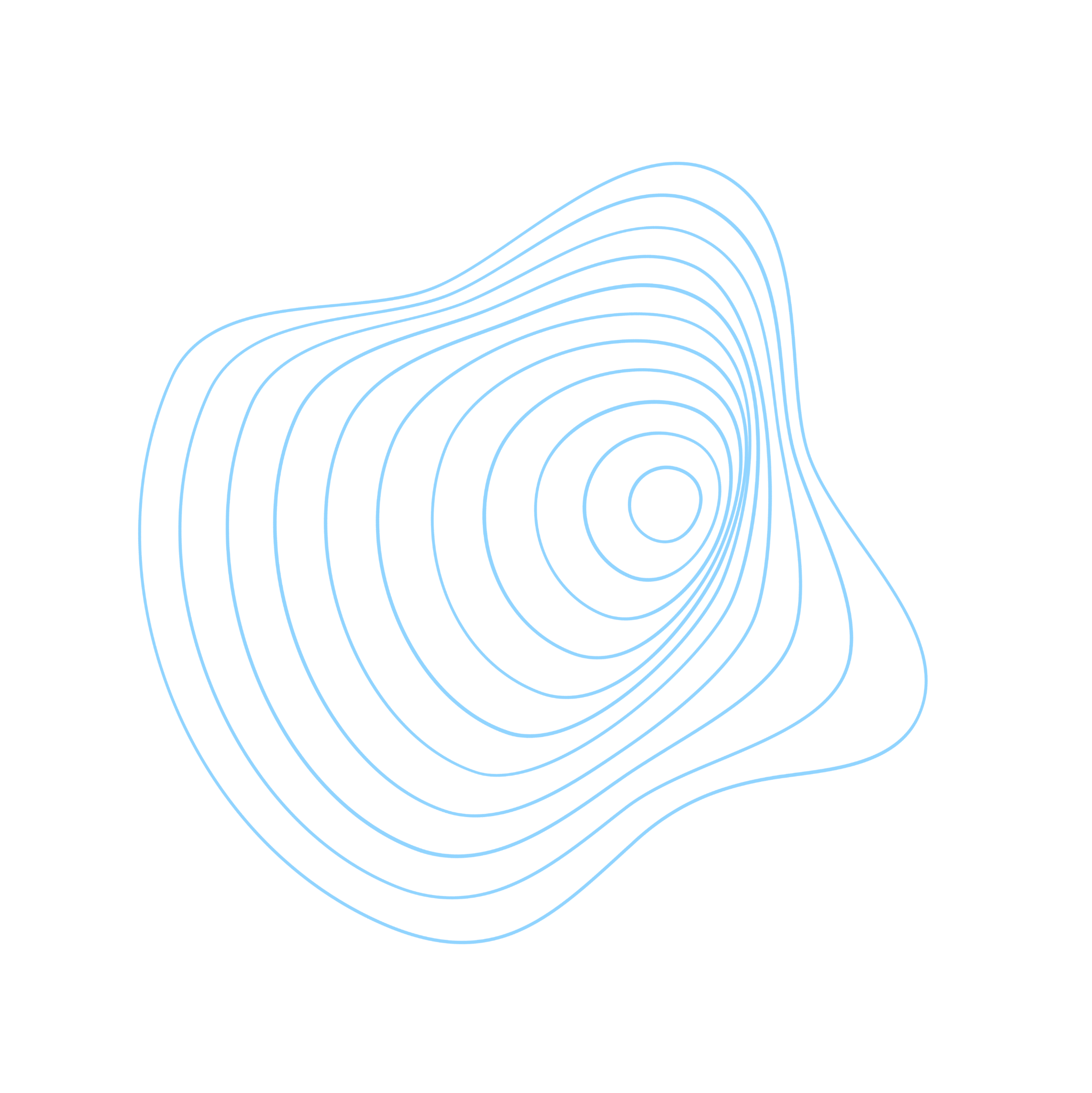 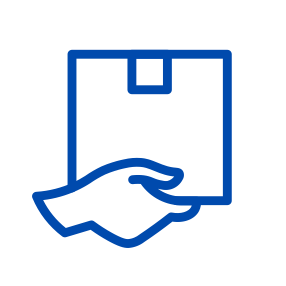 Mission
Vision
Enter your grand vision statement!
Enter your grand vision statement!
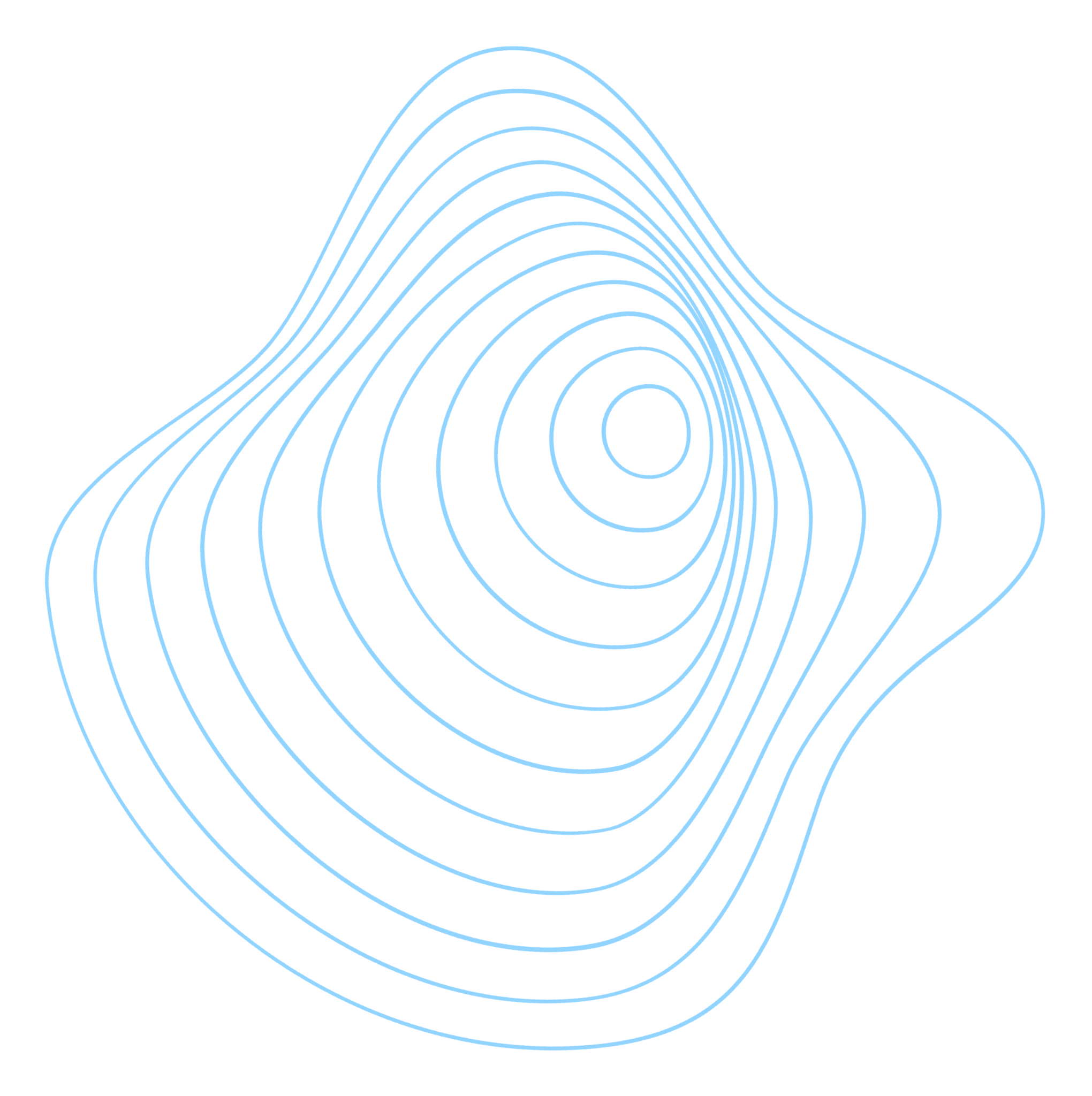 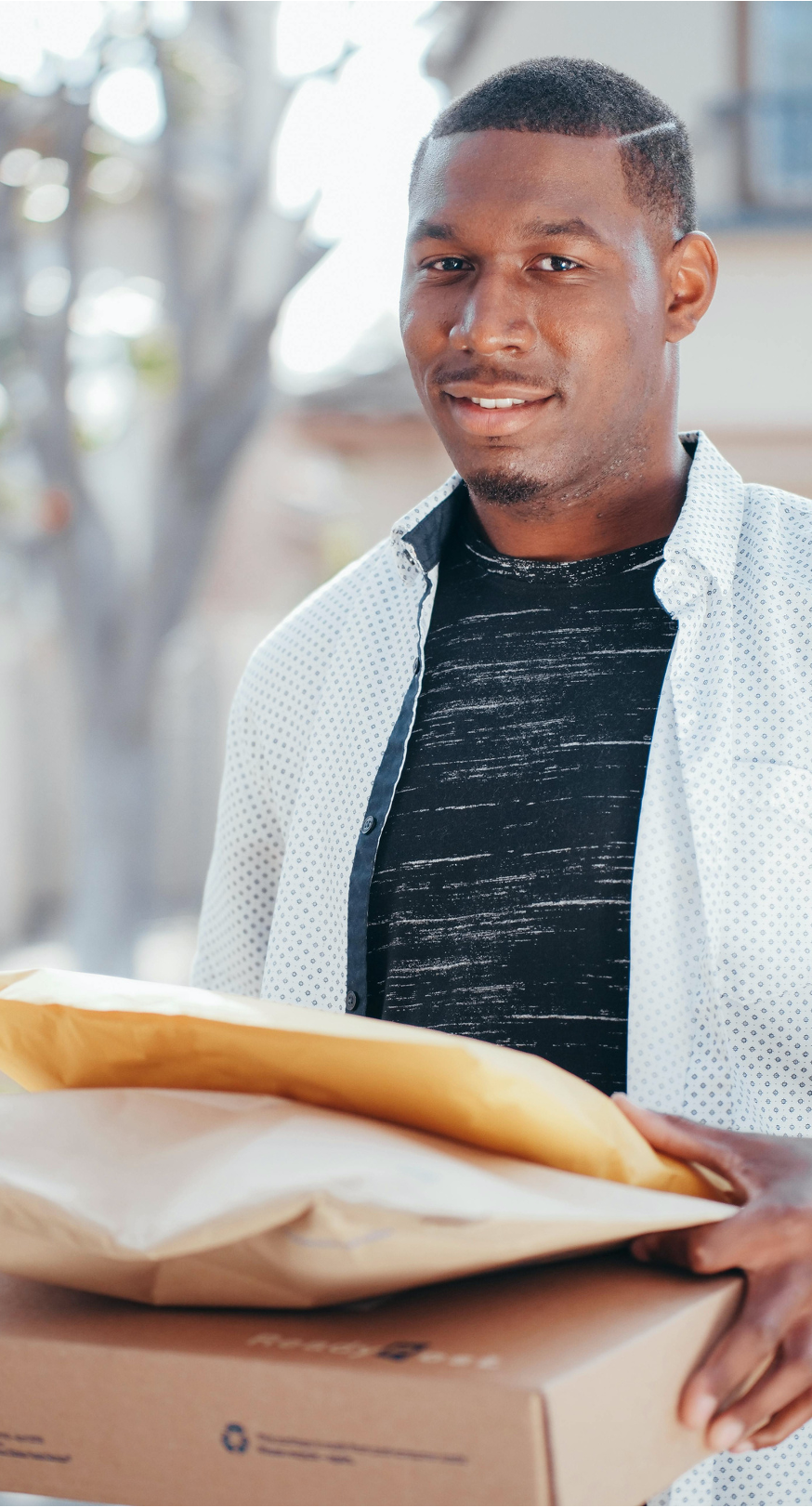 2
Our Projects
Elaborate on what you want to discuss.
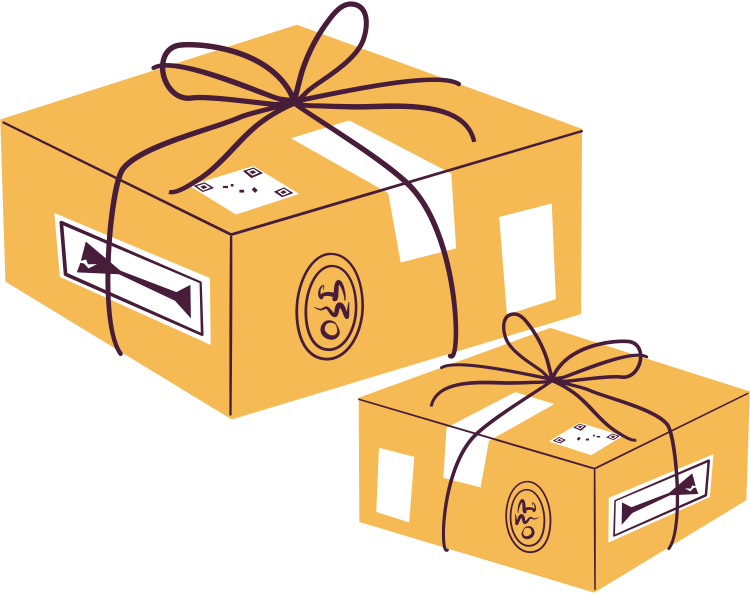 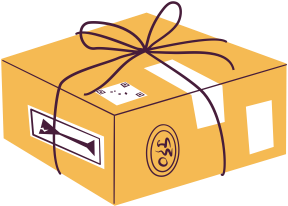 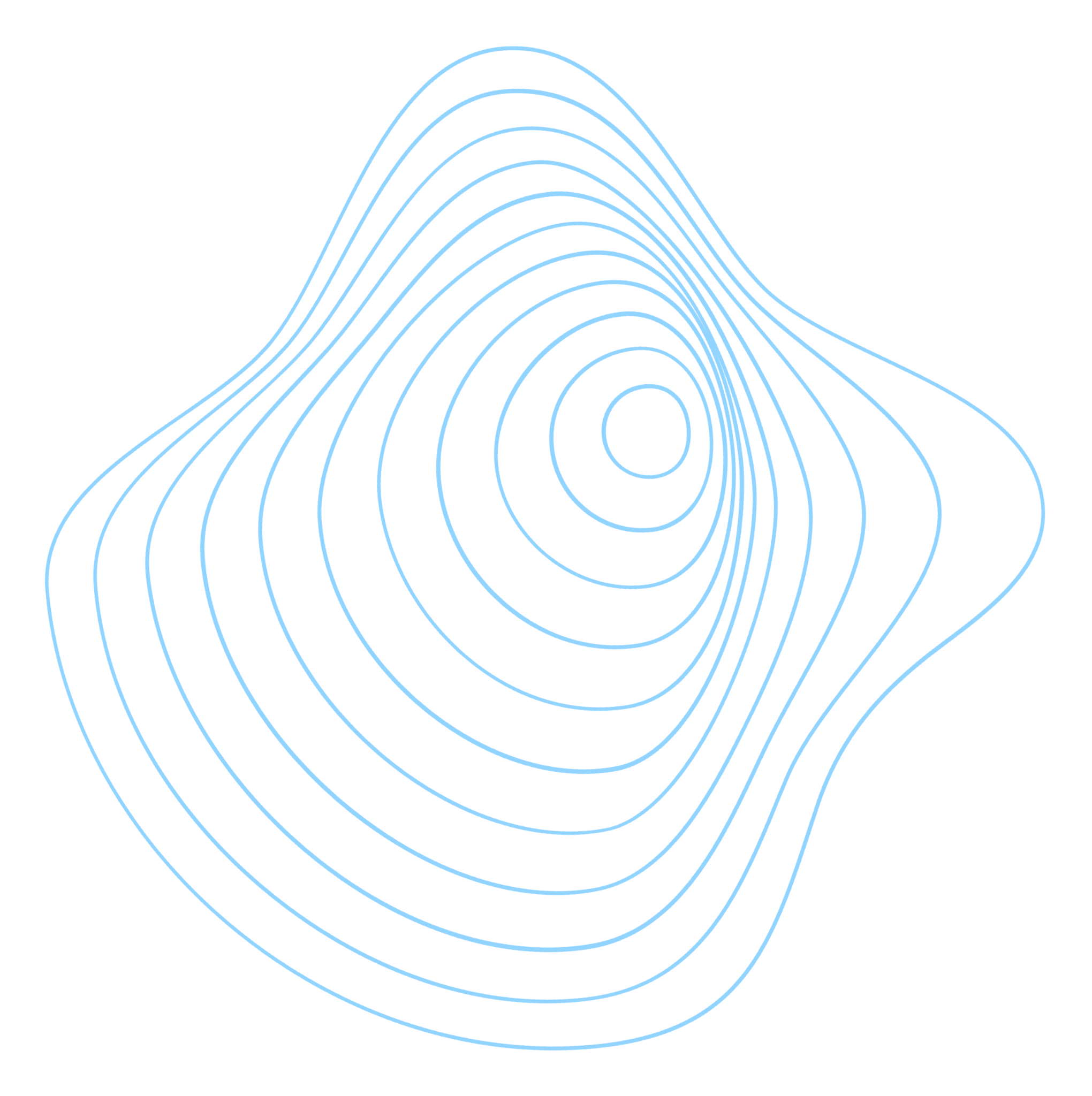 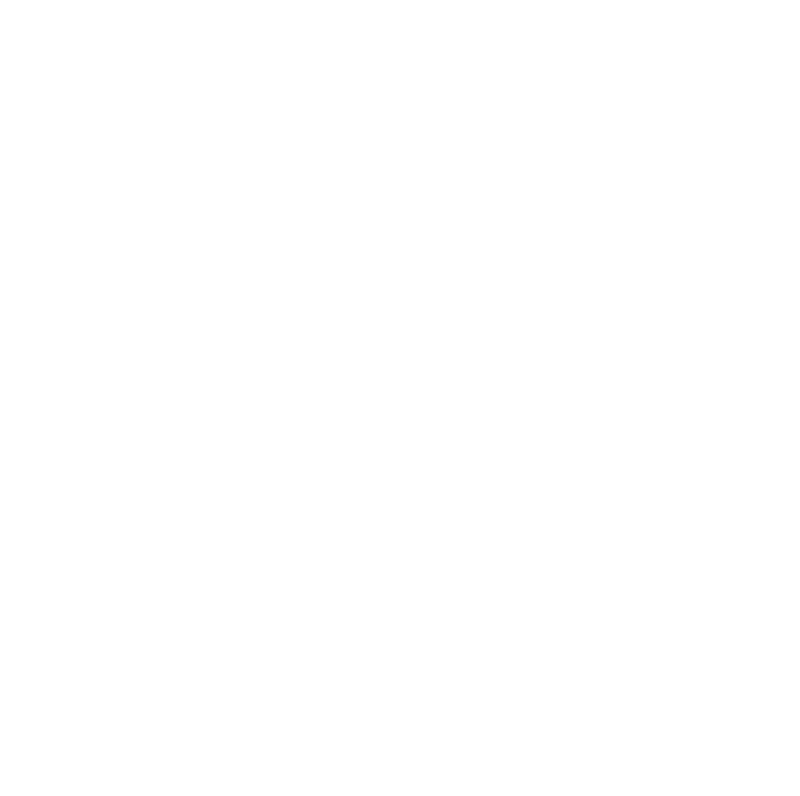 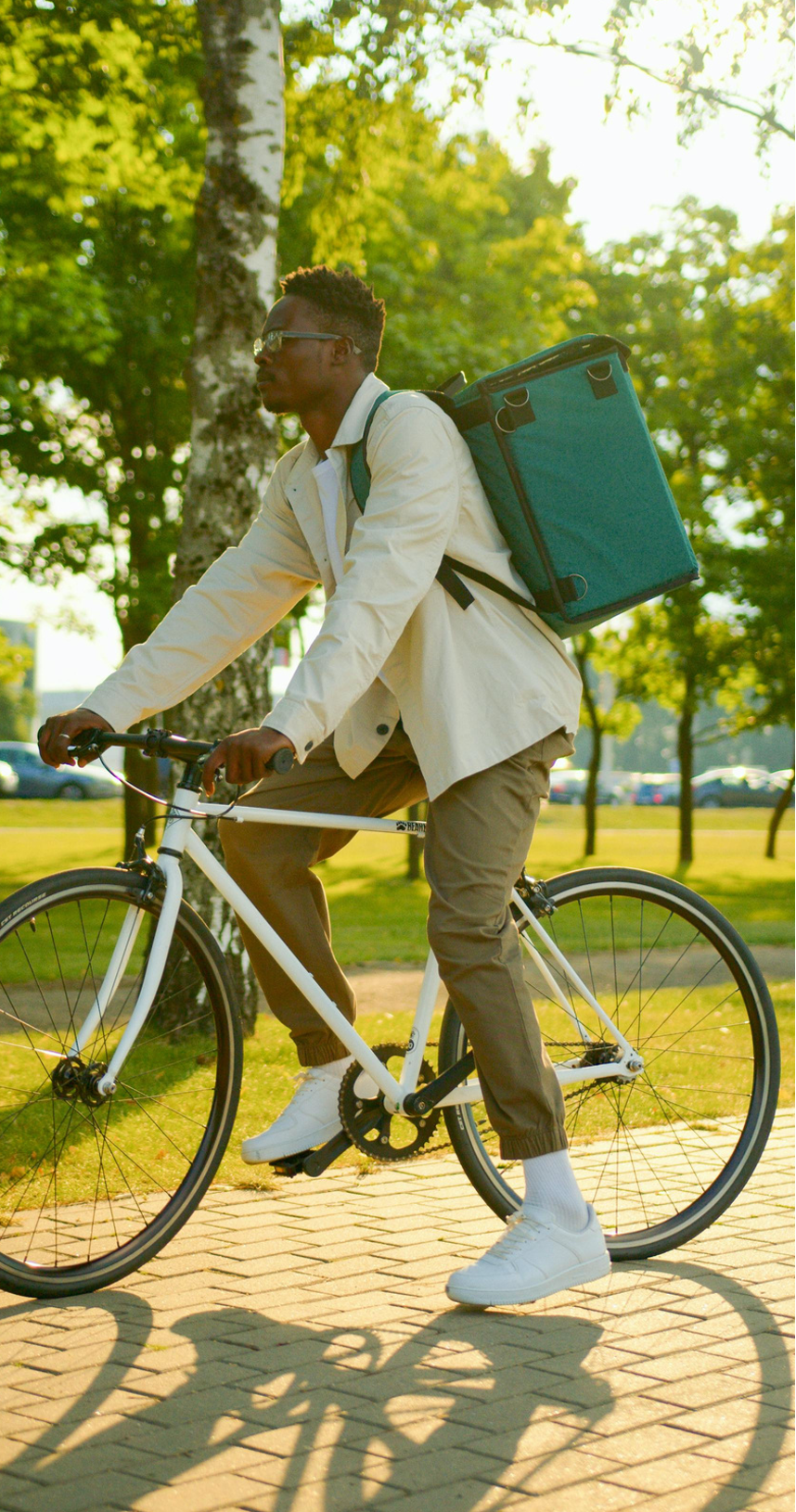 Objectives
One
Two
Elaborate on what 
you want to discuss.
Elaborate on what 
you want to discuss.
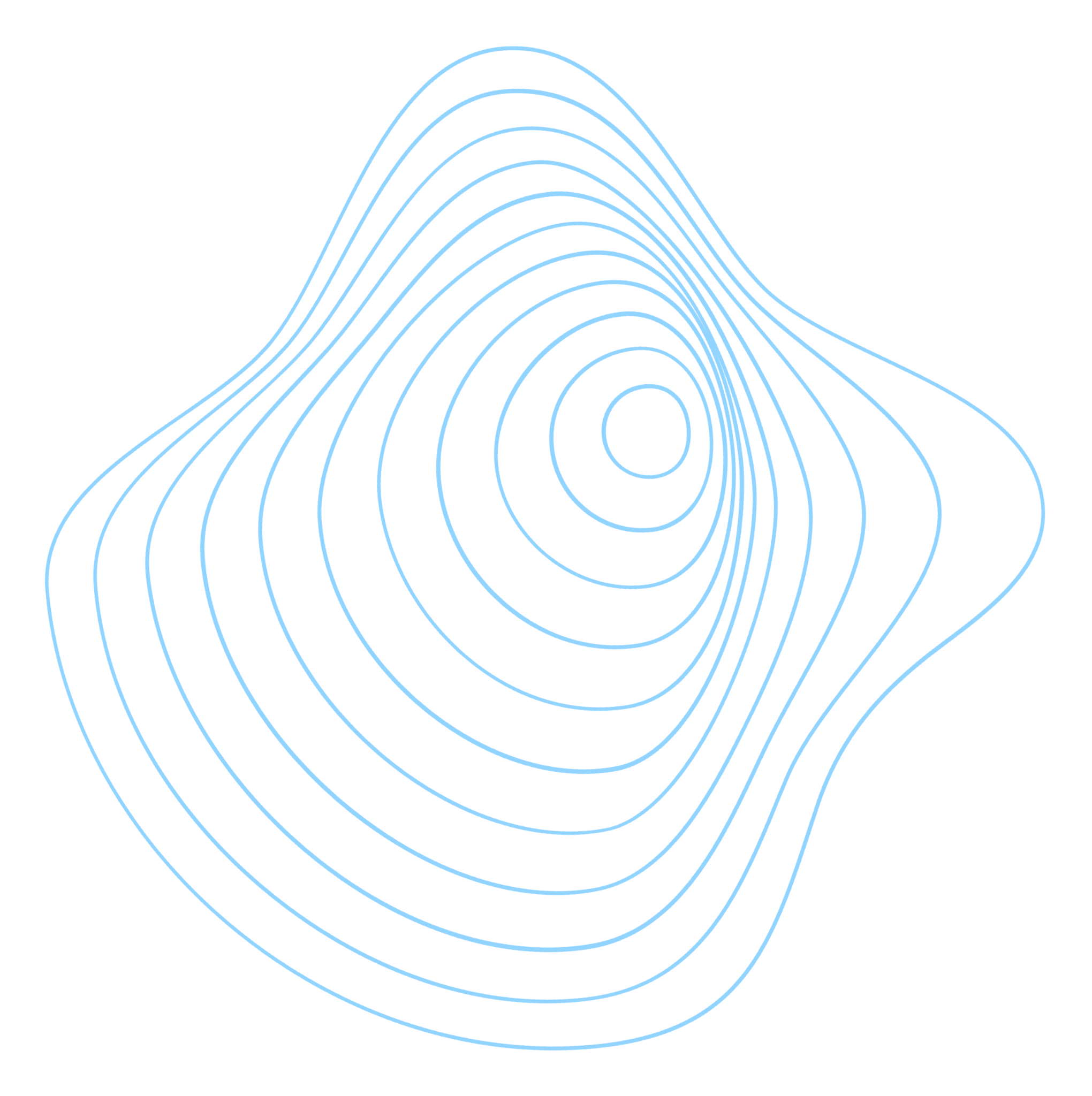 Three
Four
Elaborate on what 
you want to discuss.
Elaborate on what 
you want to discuss.
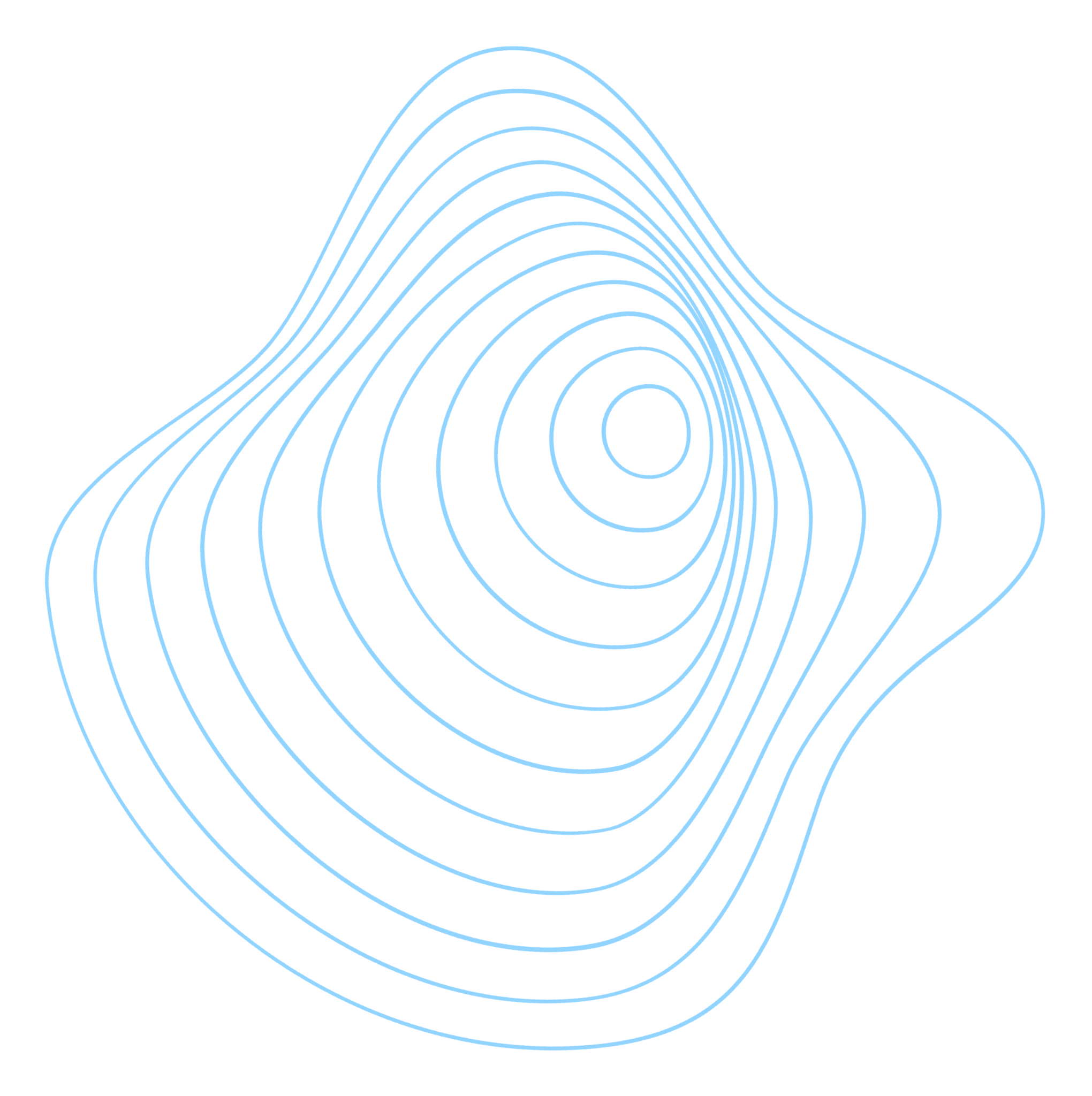 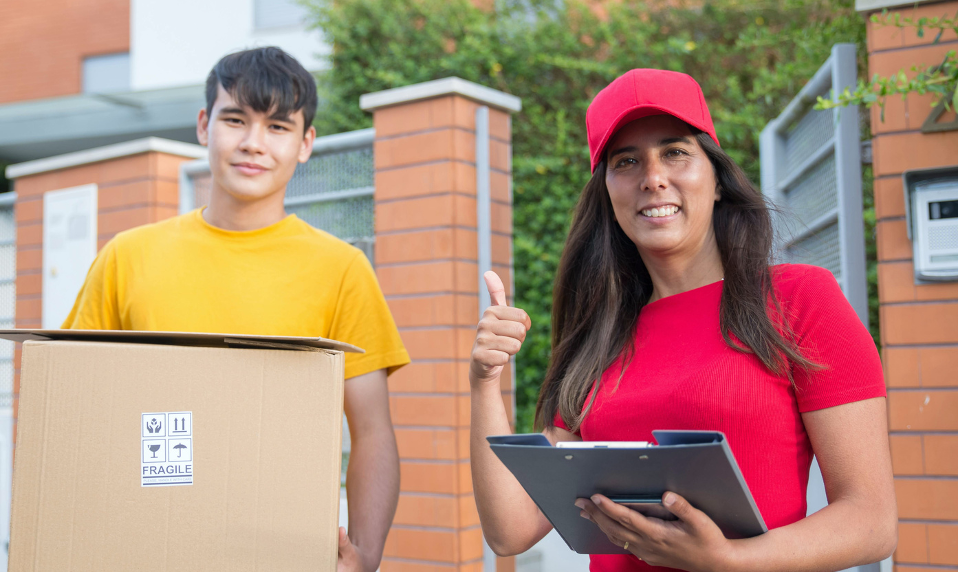 Photo Showcase
What can you say about your projects? 
Share it here!
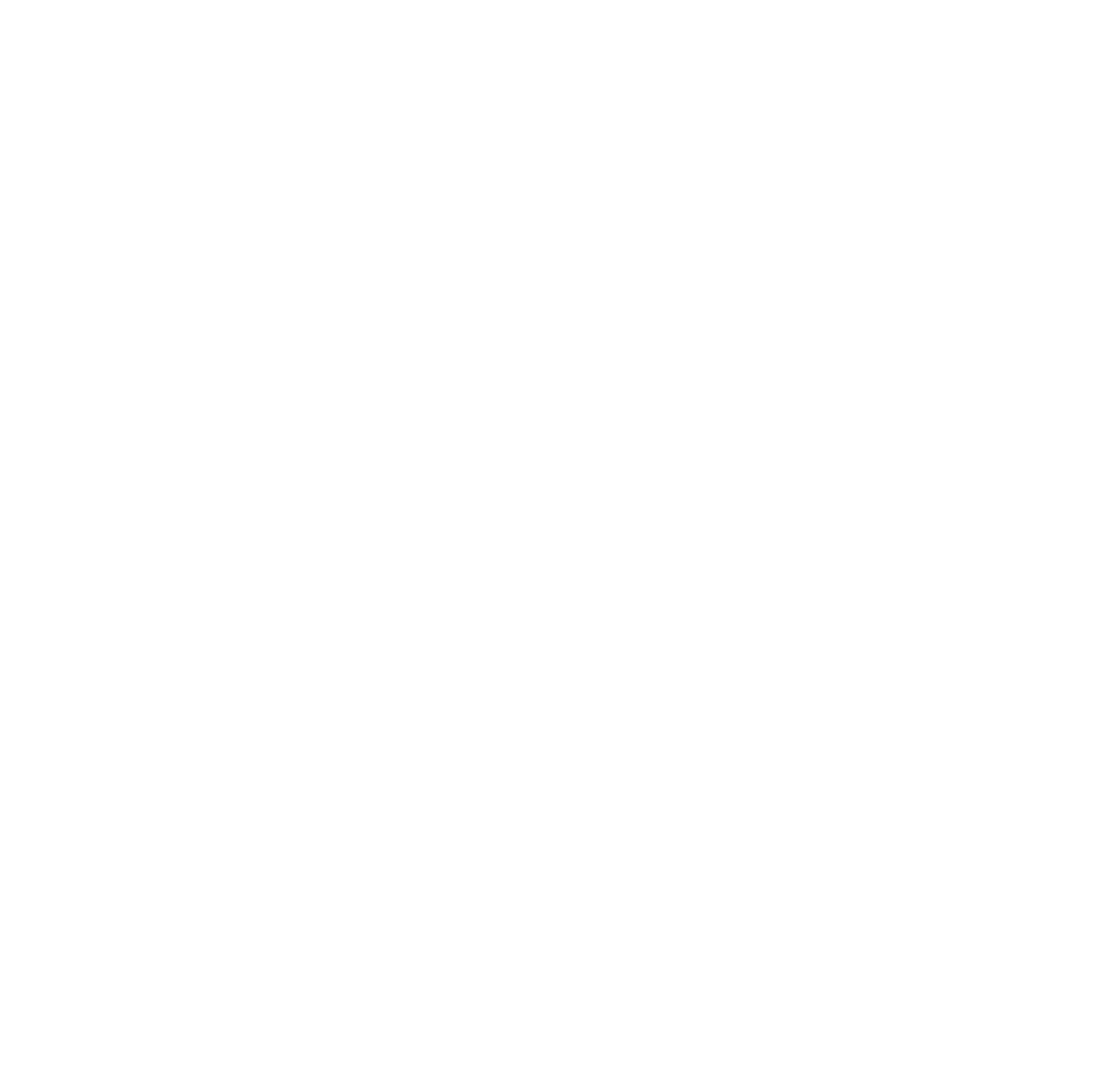 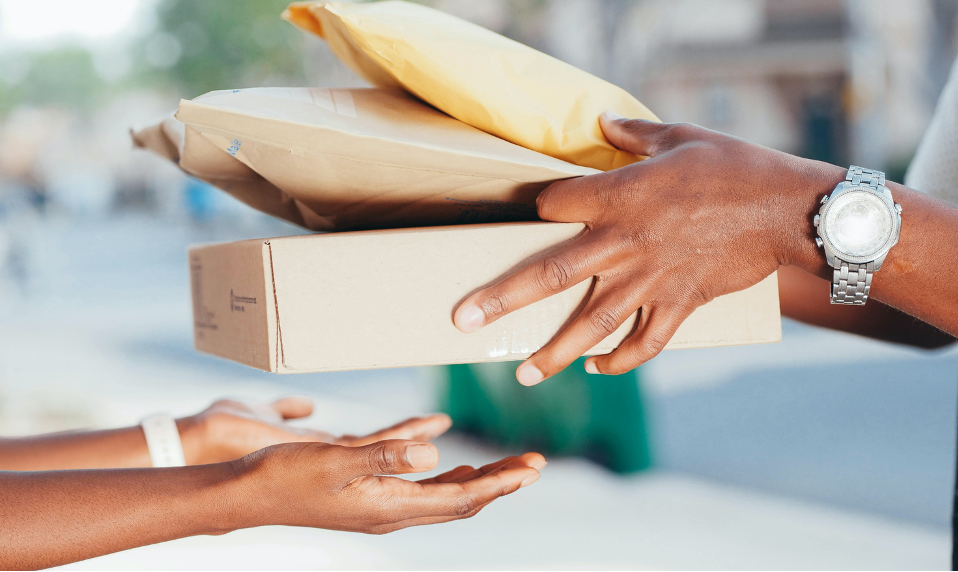 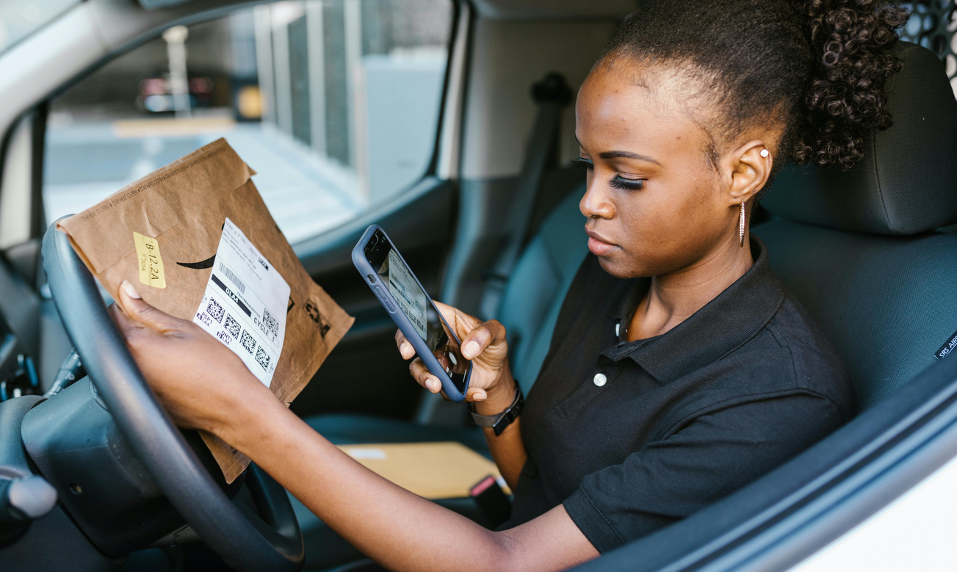 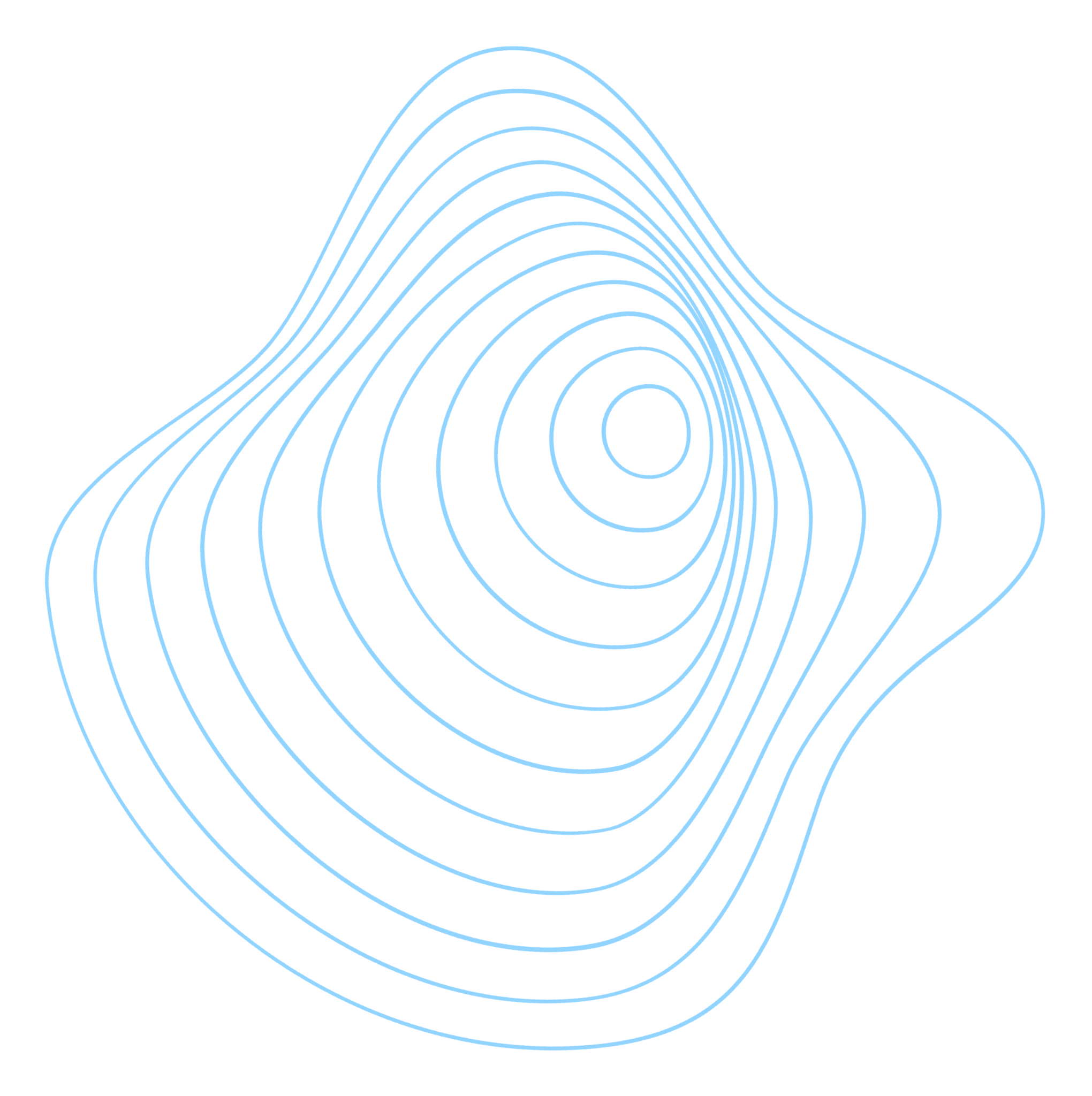 Market Share
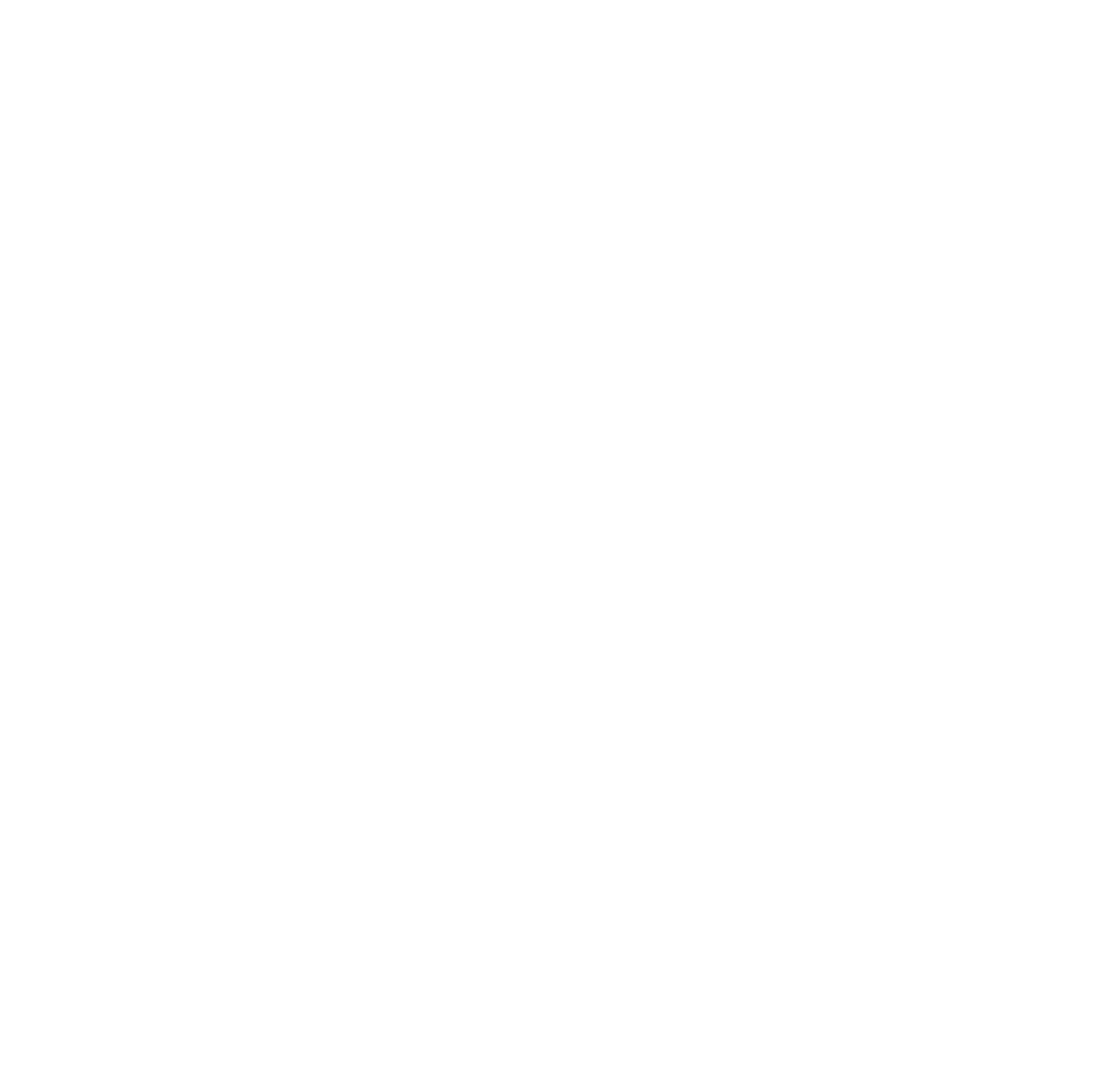 Elaborate on the featured statistic
43%
60%
35%
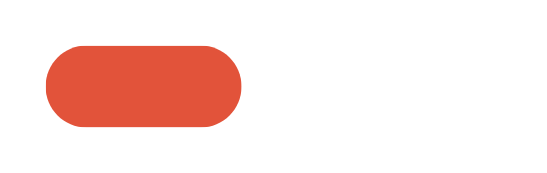 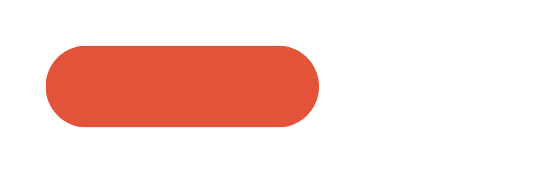 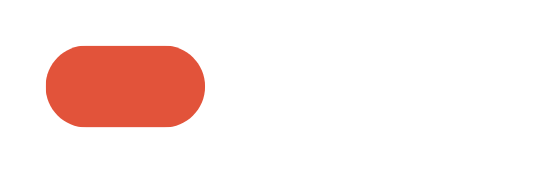 Elaborate on the 
featured statistic.
Elaborate on the 
featured statistic.
Elaborate on the 
featured statistic.
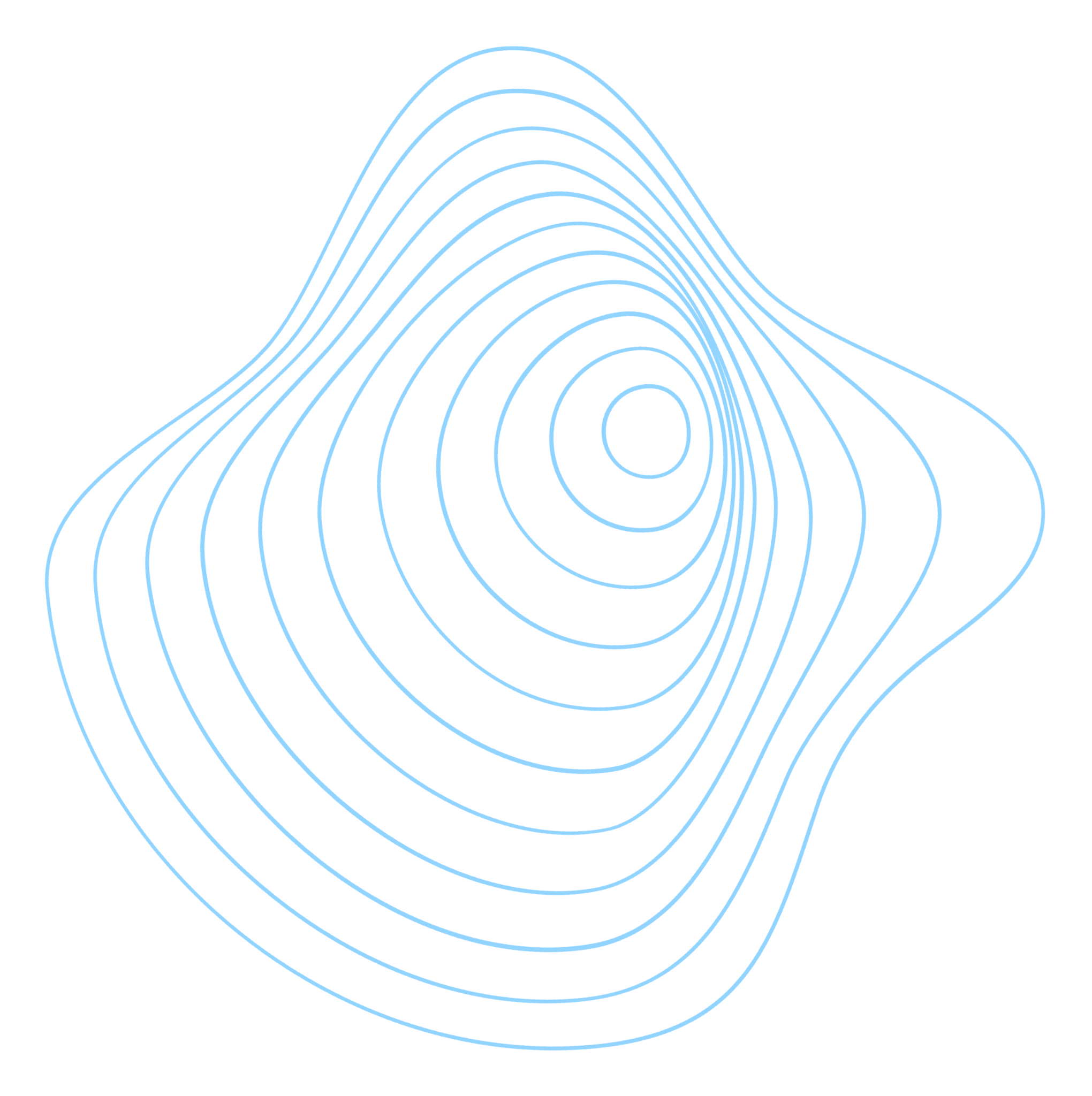 Our Team
Name
Name
Name
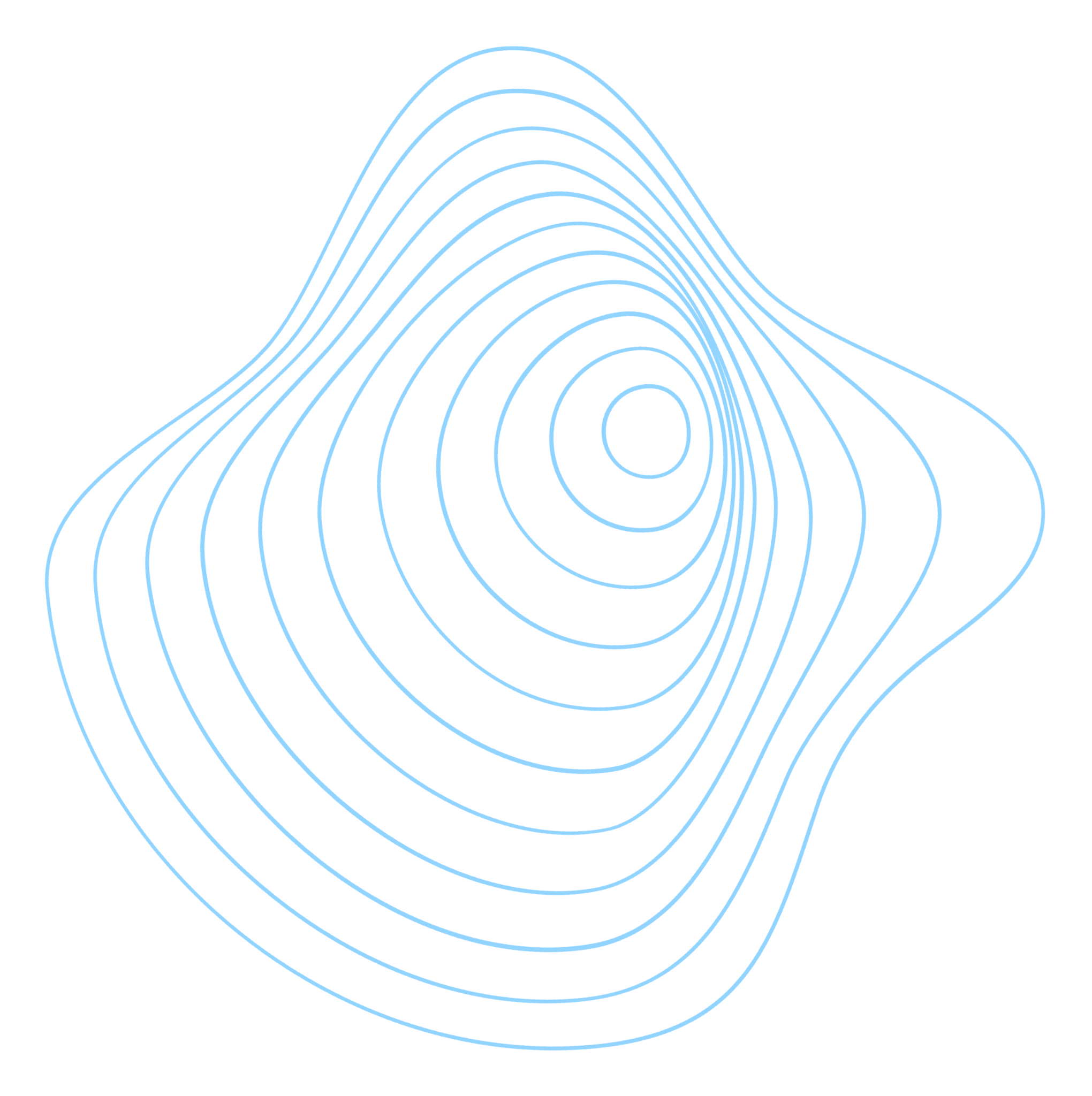 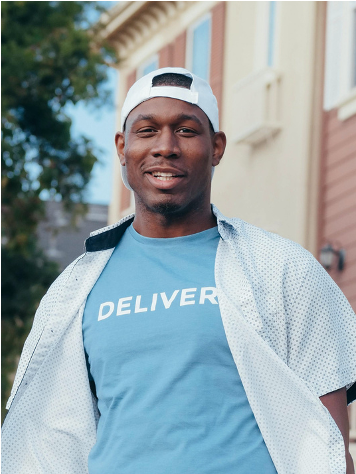 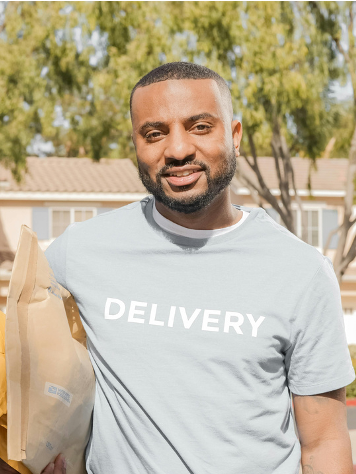 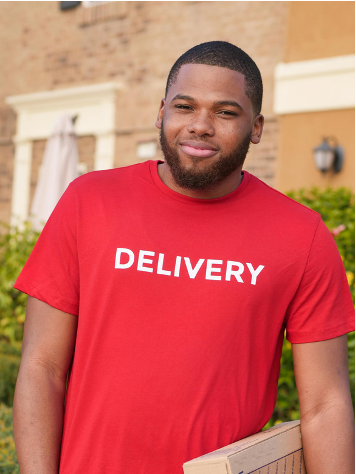 Elaborate on what you want to discuss.
Elaborate on what you want to discuss.
Elaborate on what you want to discuss.
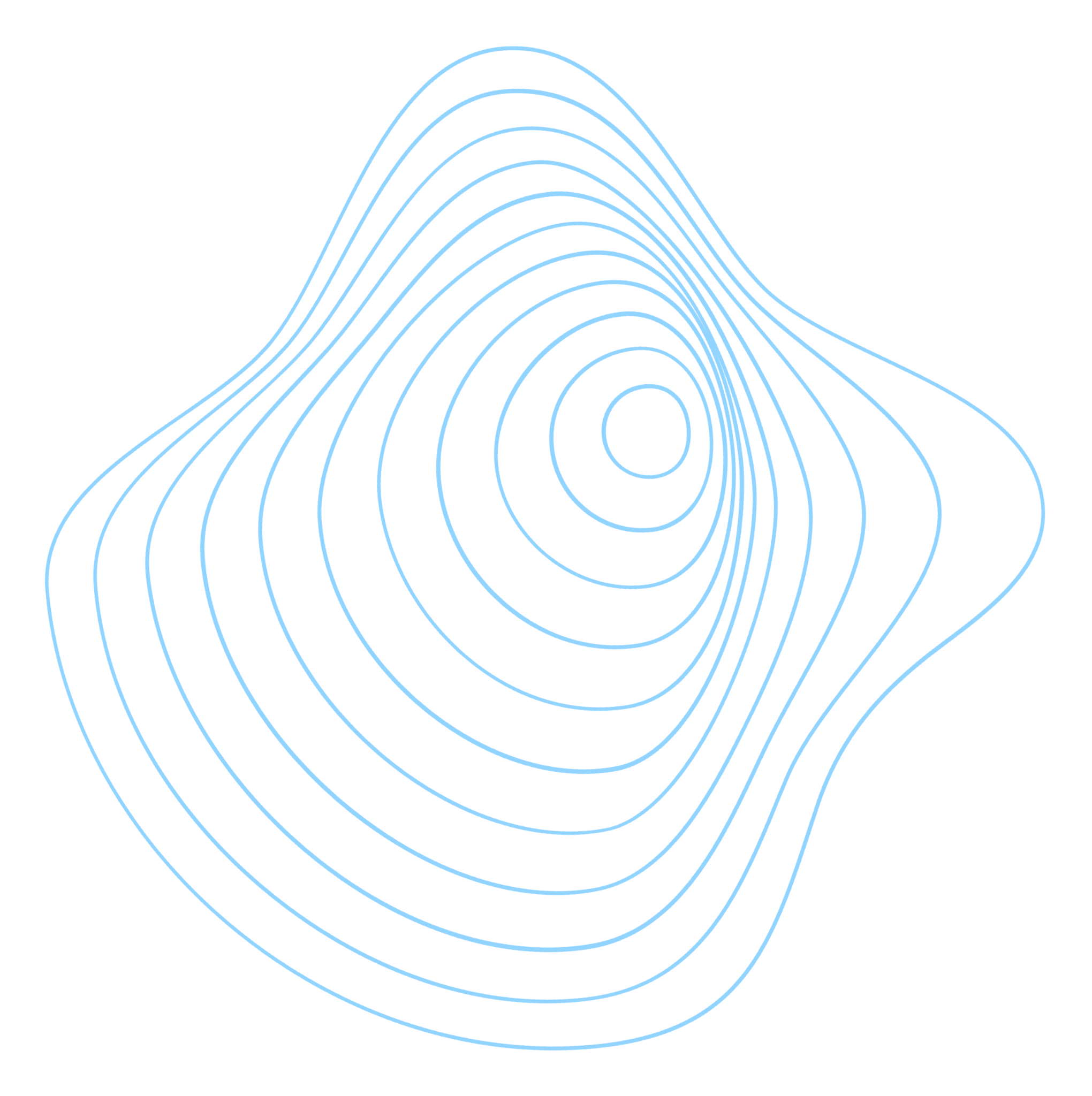 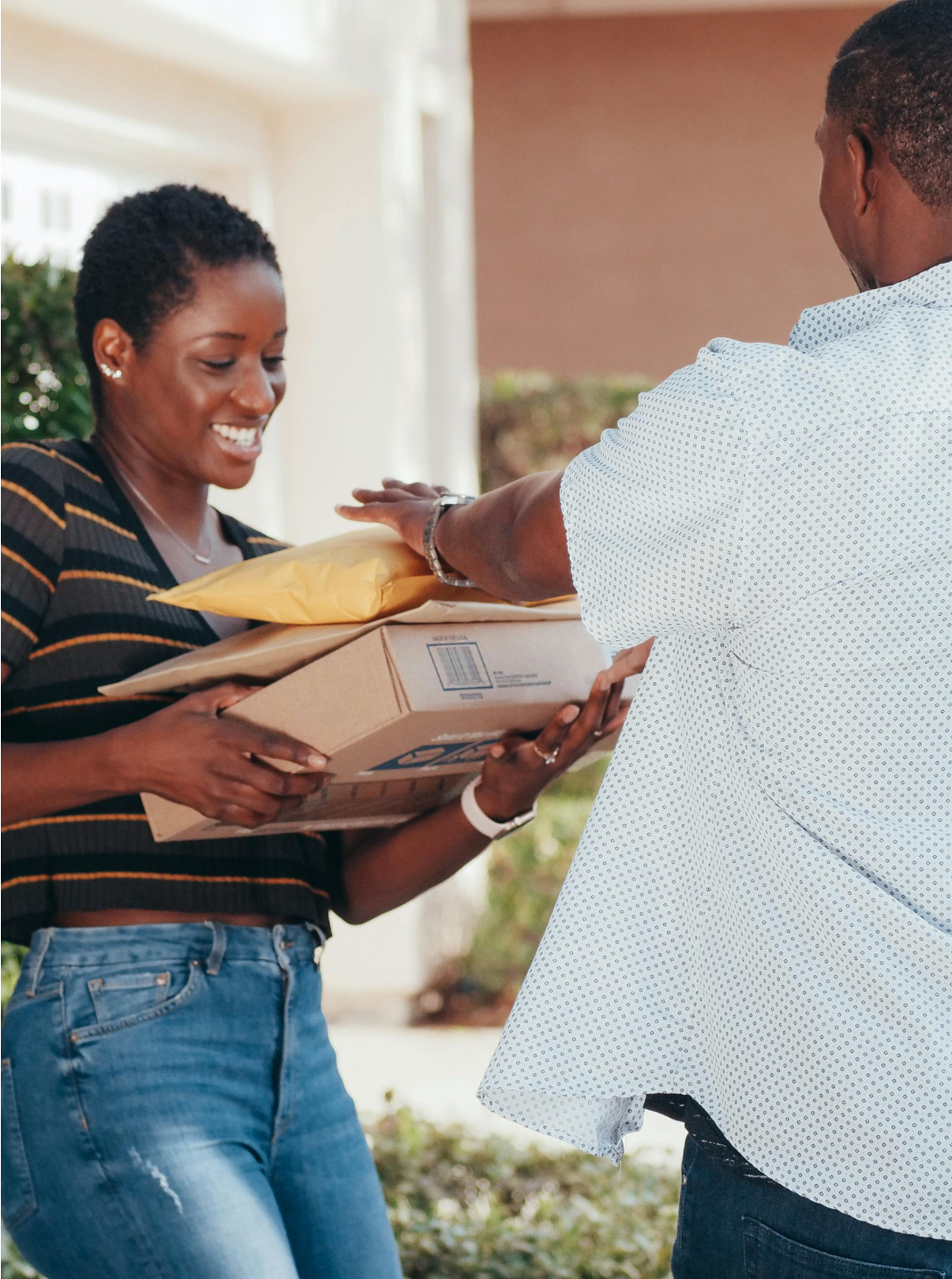 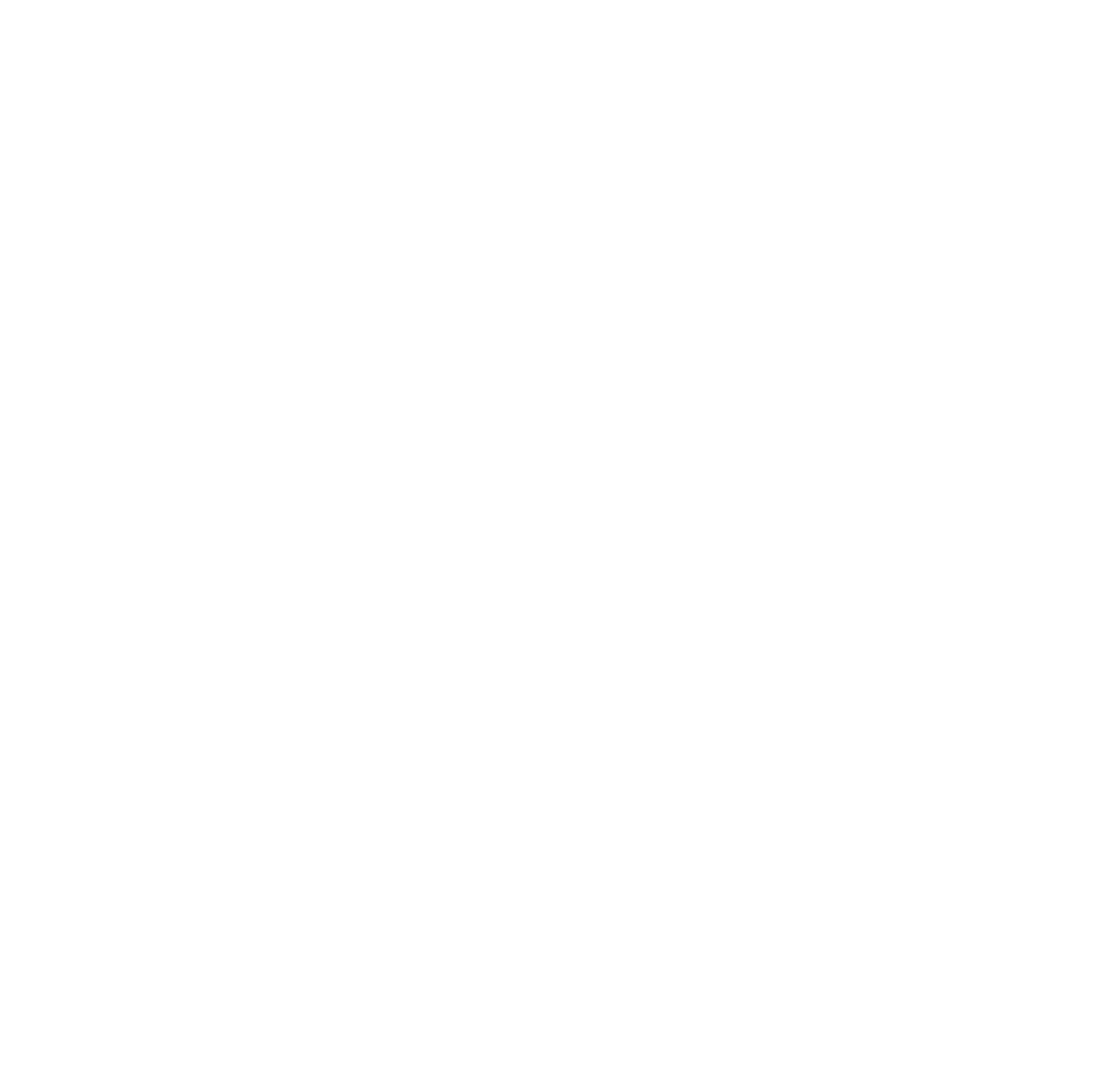 3
About Us
Elaborate on what you want to discuss.
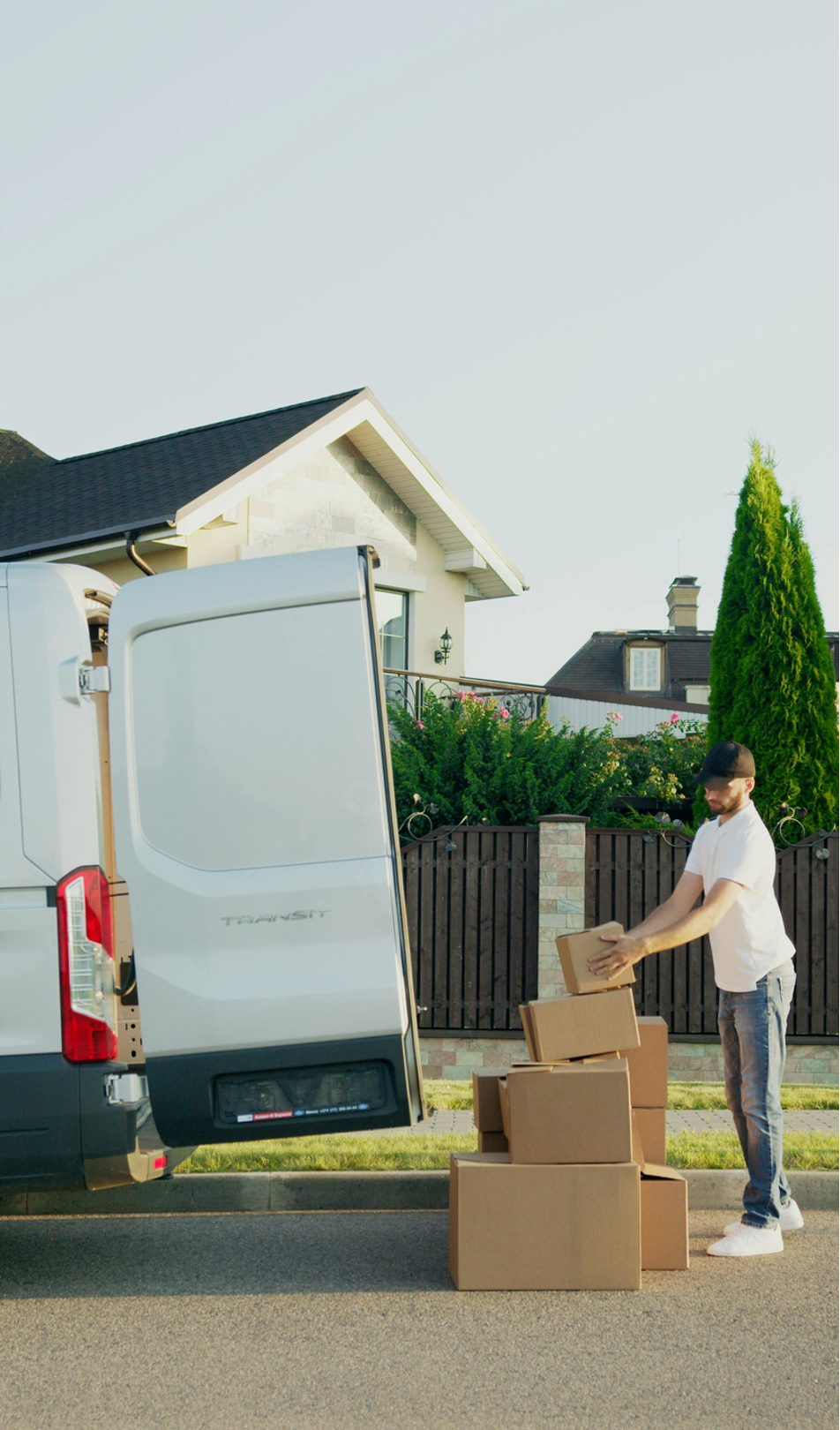 Why Choose Us?
Presentations are communication tools that can be used as demonstrations, lectures, speeches, reports, and more. It is mostly presented before an audience.
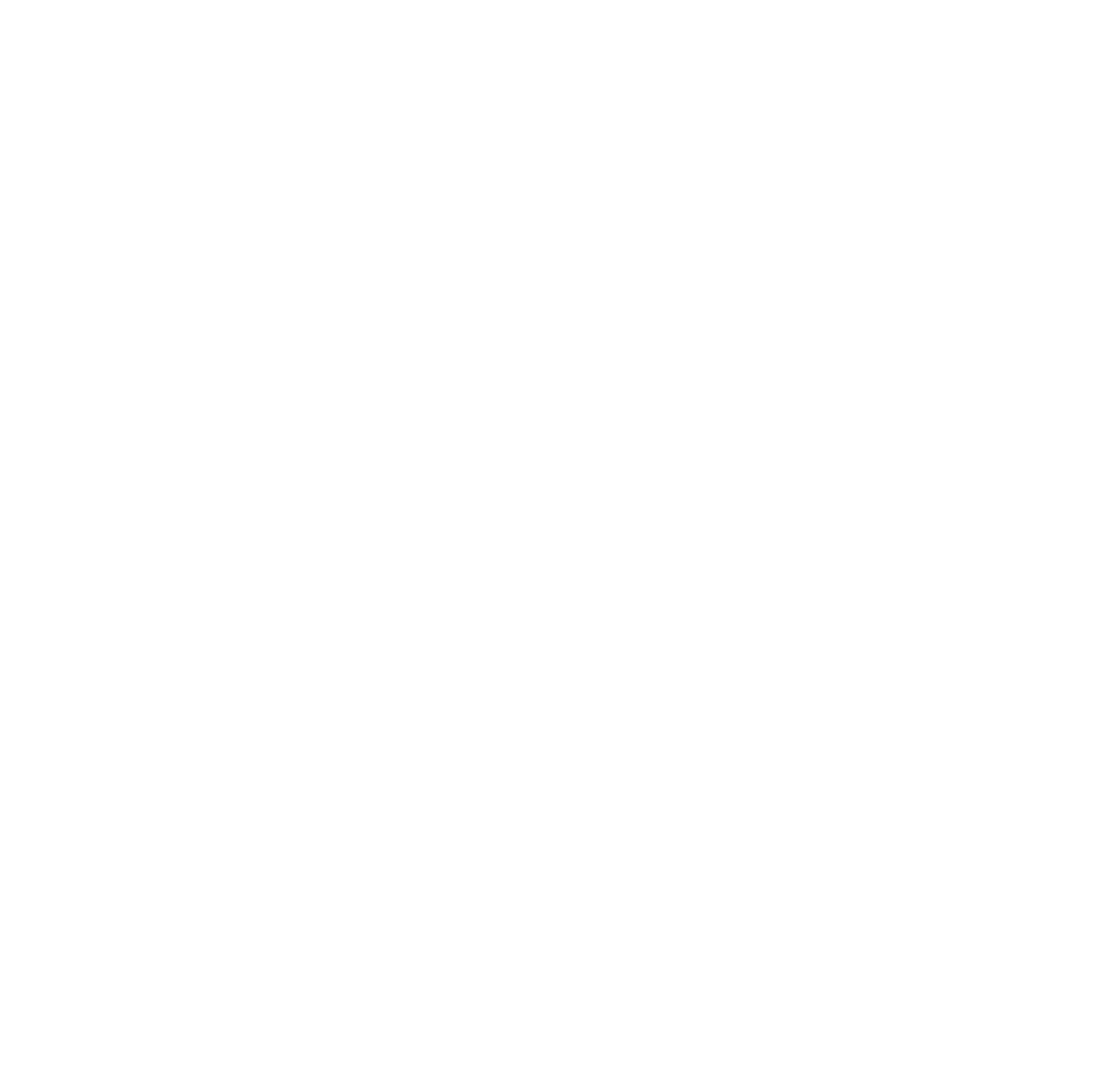 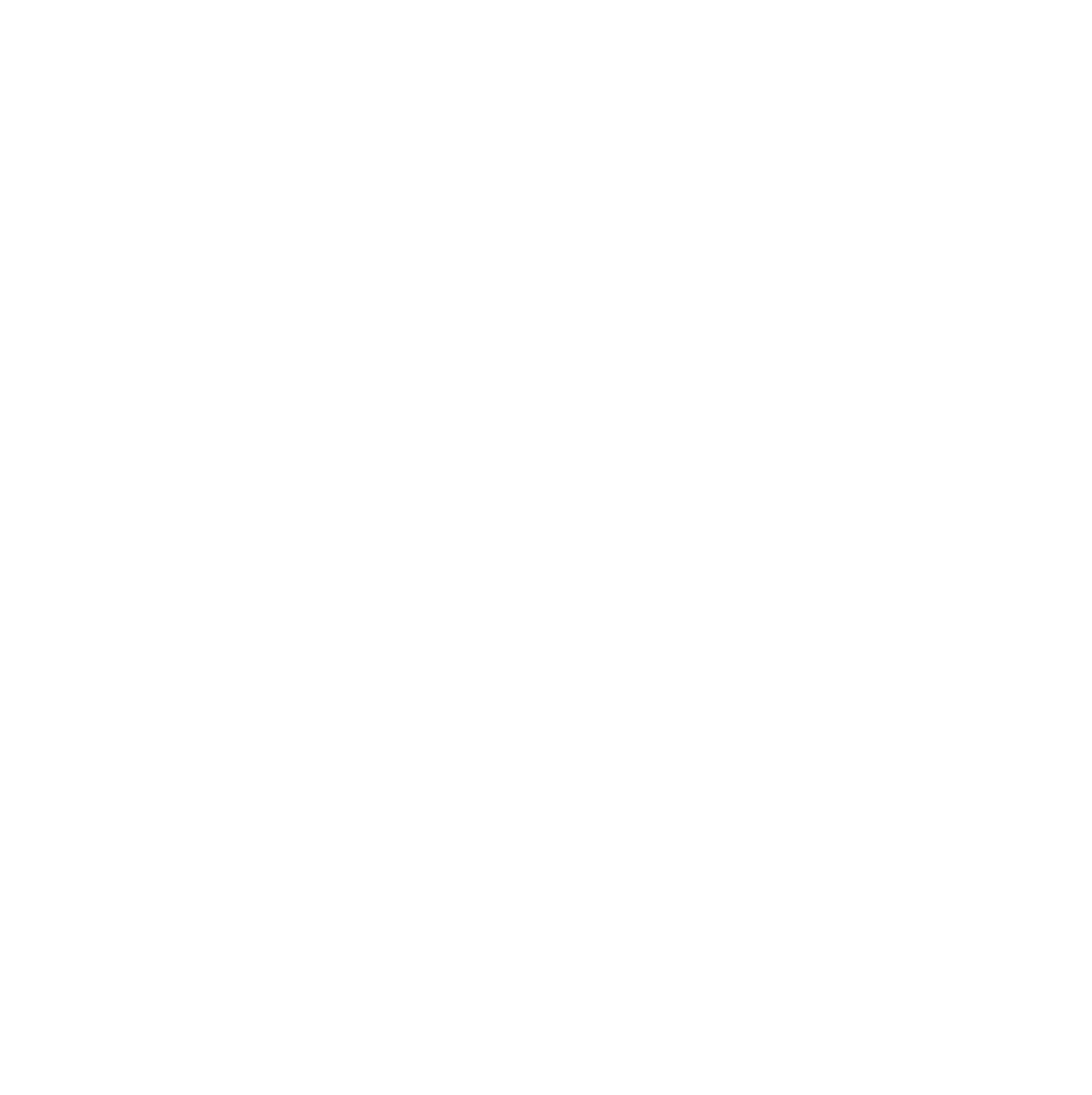 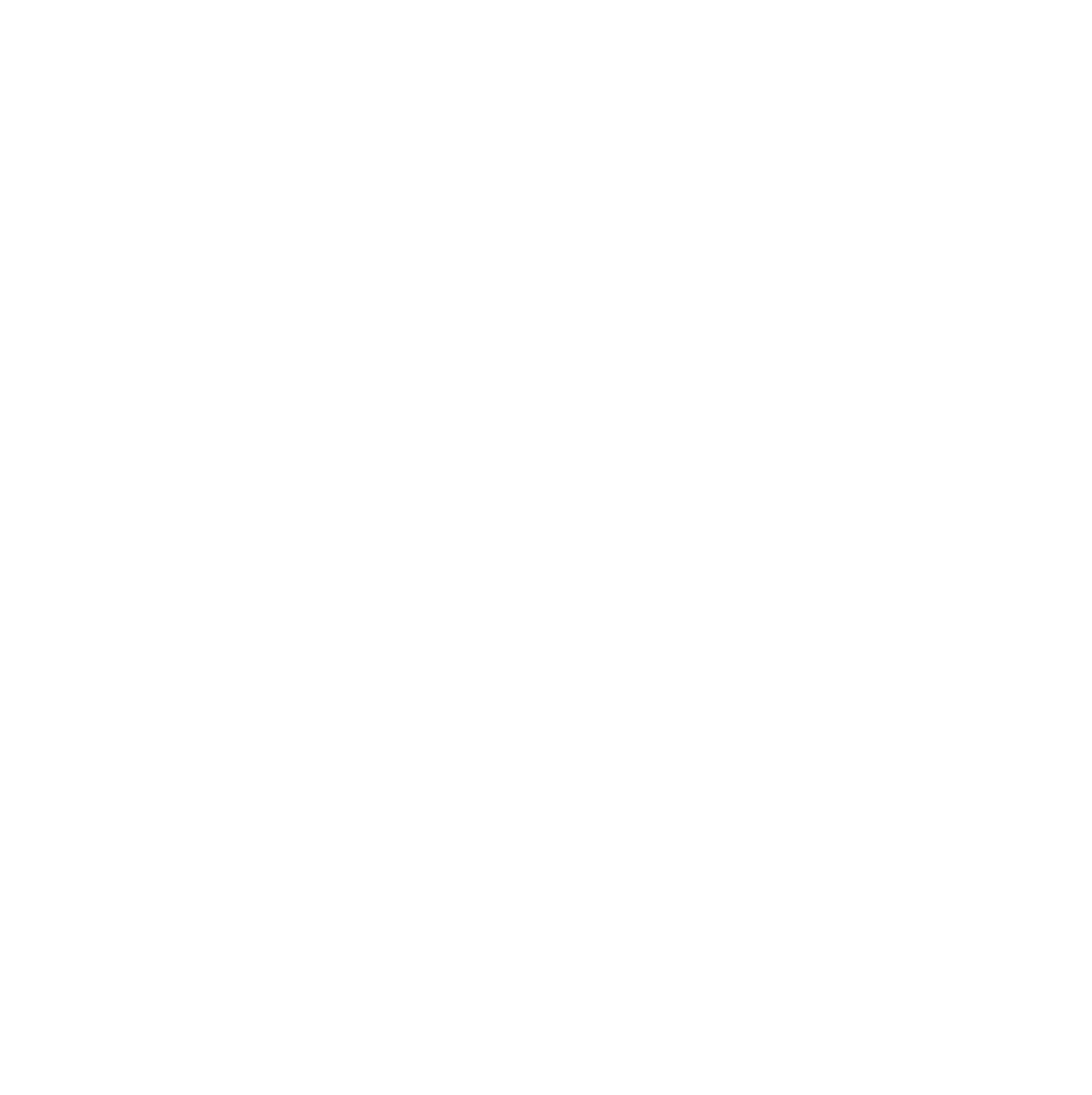 Our Roadmap
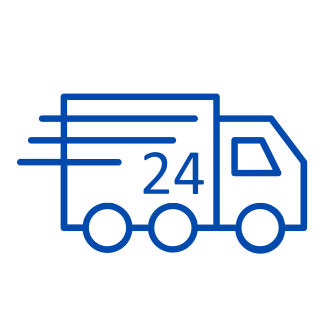 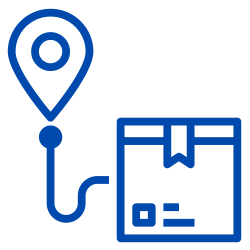 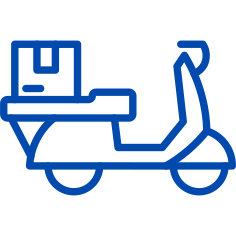 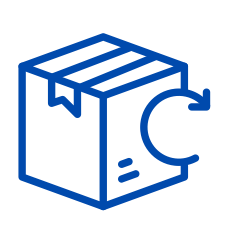 Add a main point
Add a main point
Add a main point
Add a main point
Elaborate on what you 
want to discuss.
Elaborate on what you 
want to discuss.
Elaborate on what you 
want to discuss.
Elaborate on what you 
want to discuss.
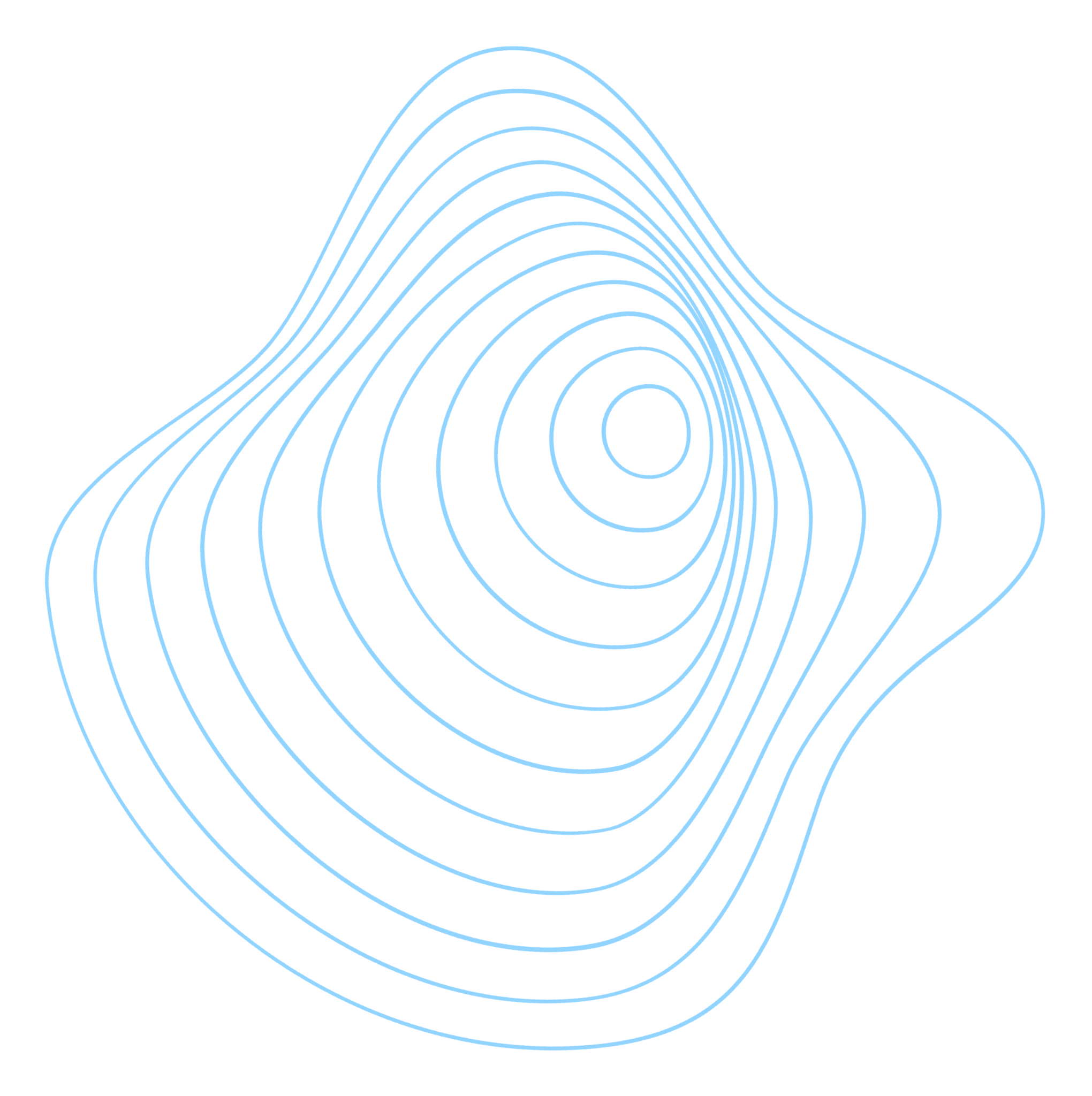 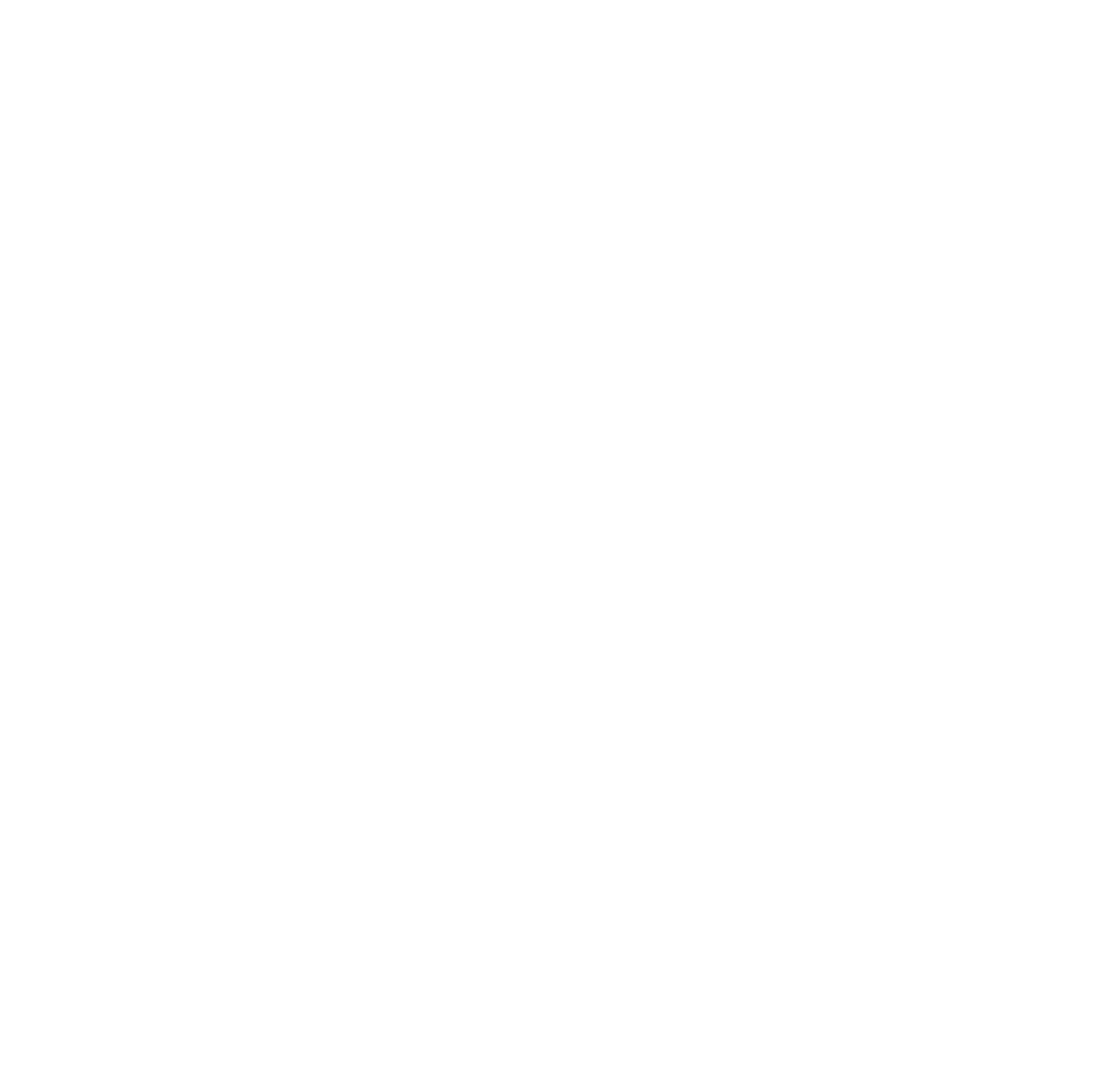 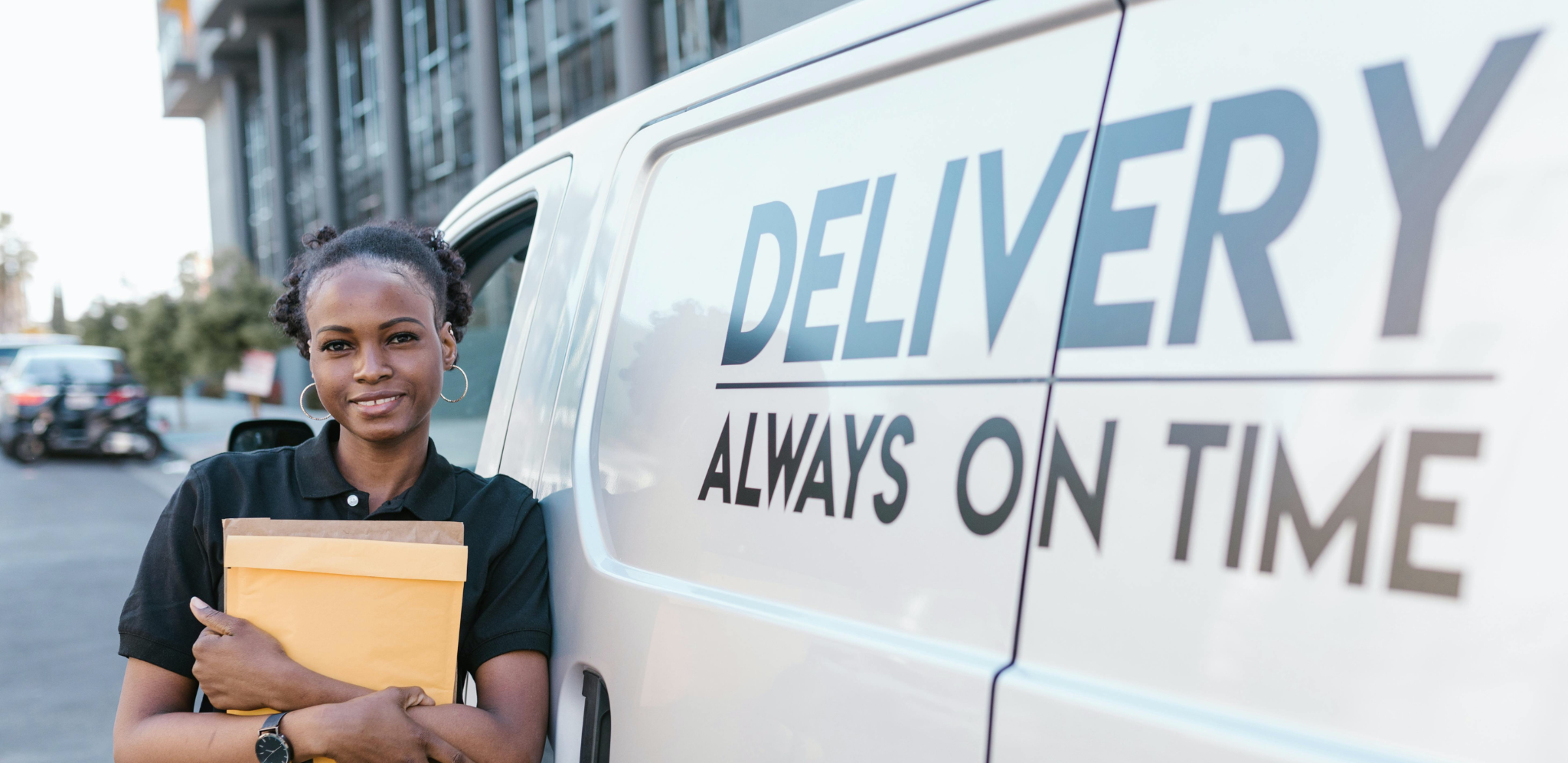 A picture is worth a thousand words
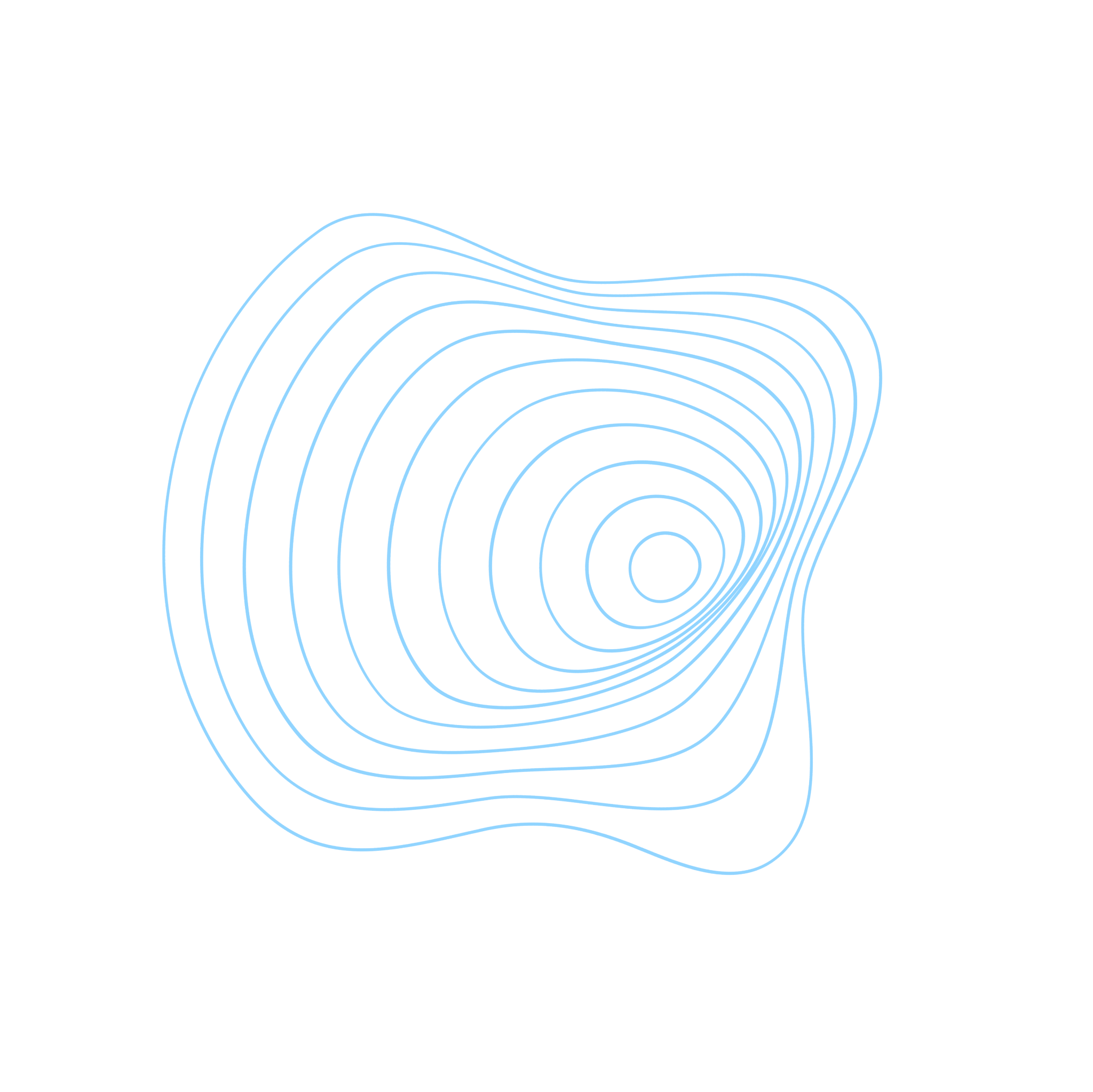 Write an original statement or inspiring quote
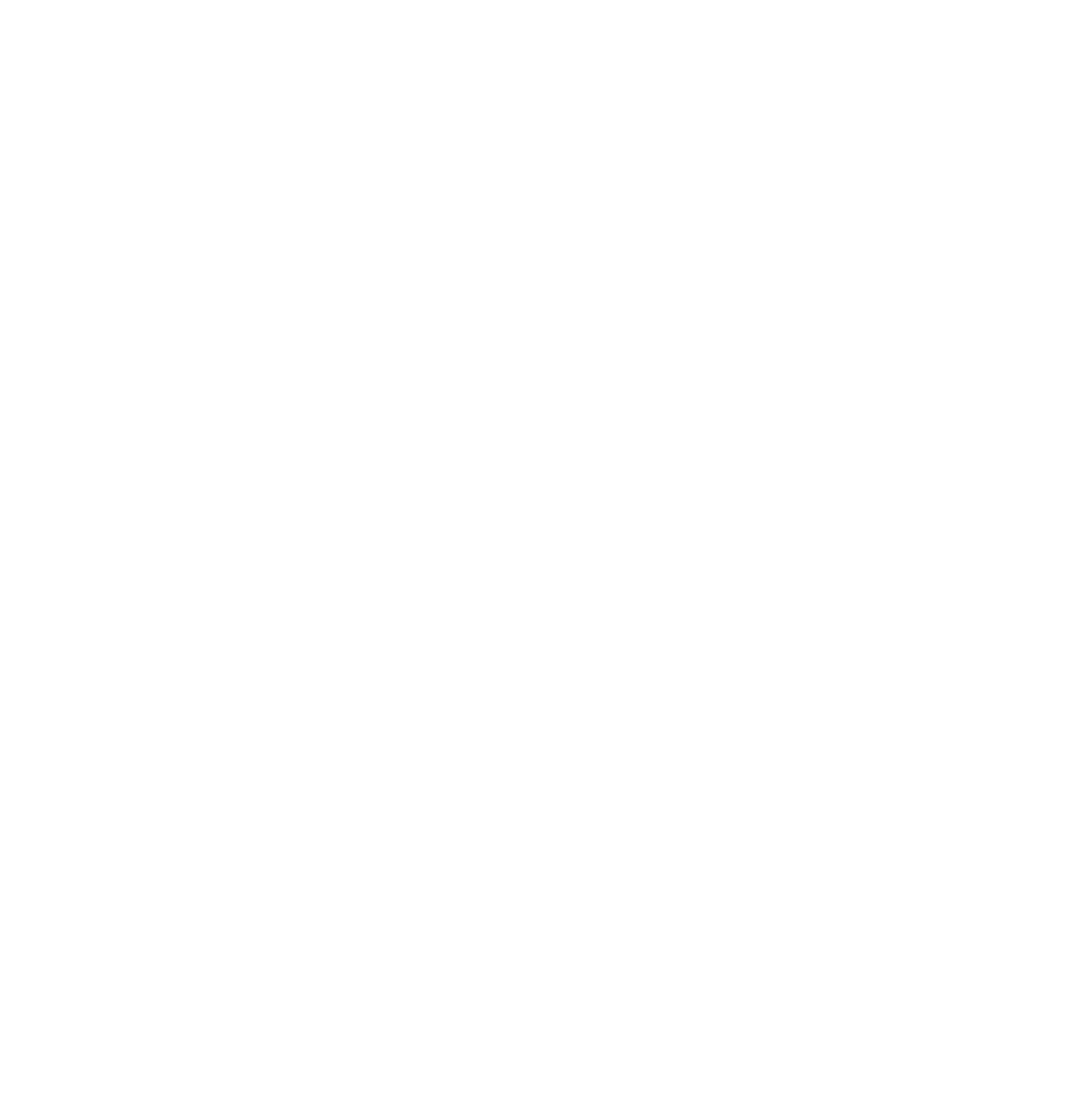 — Include a credit, citation, or supporting message
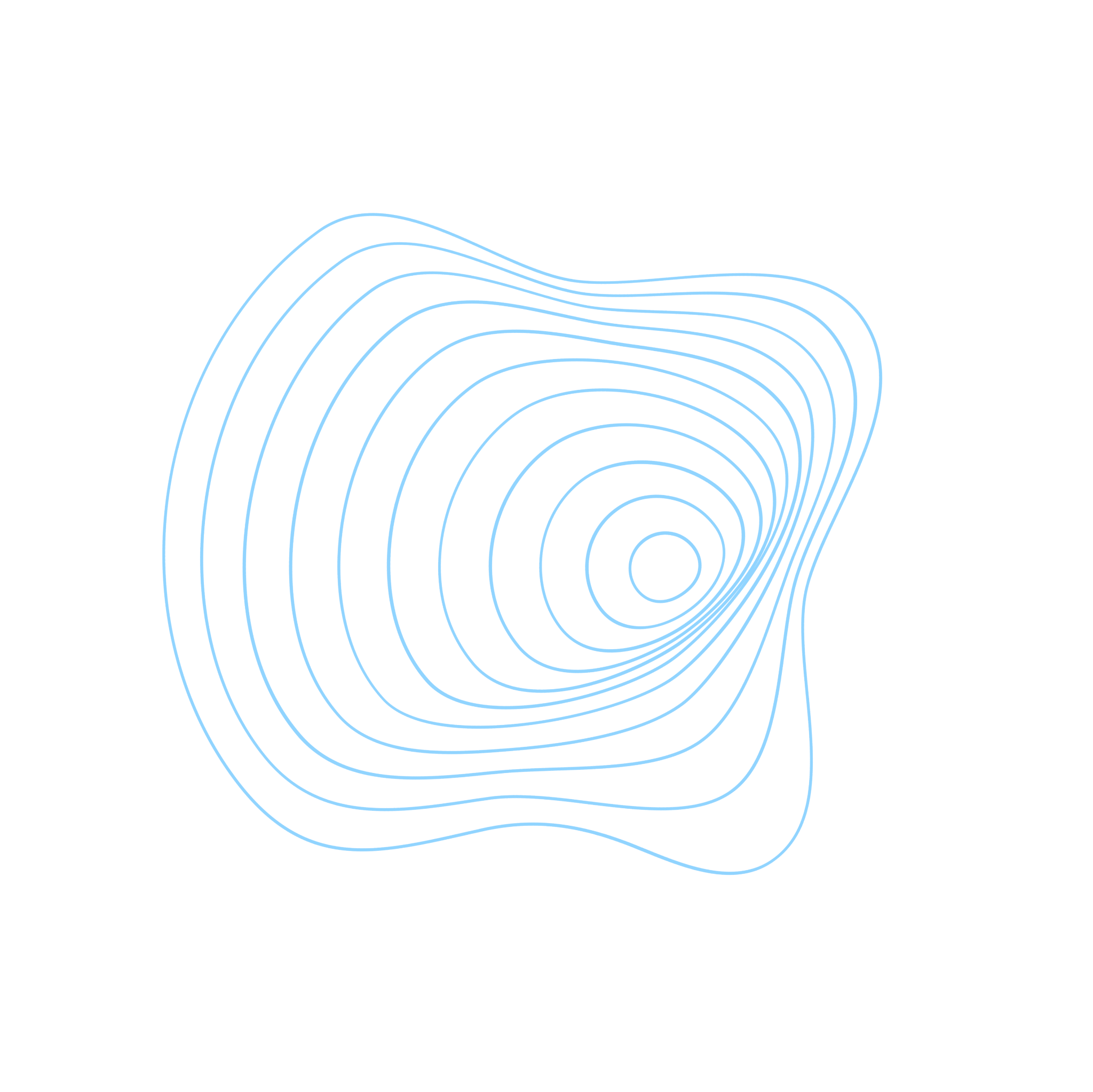 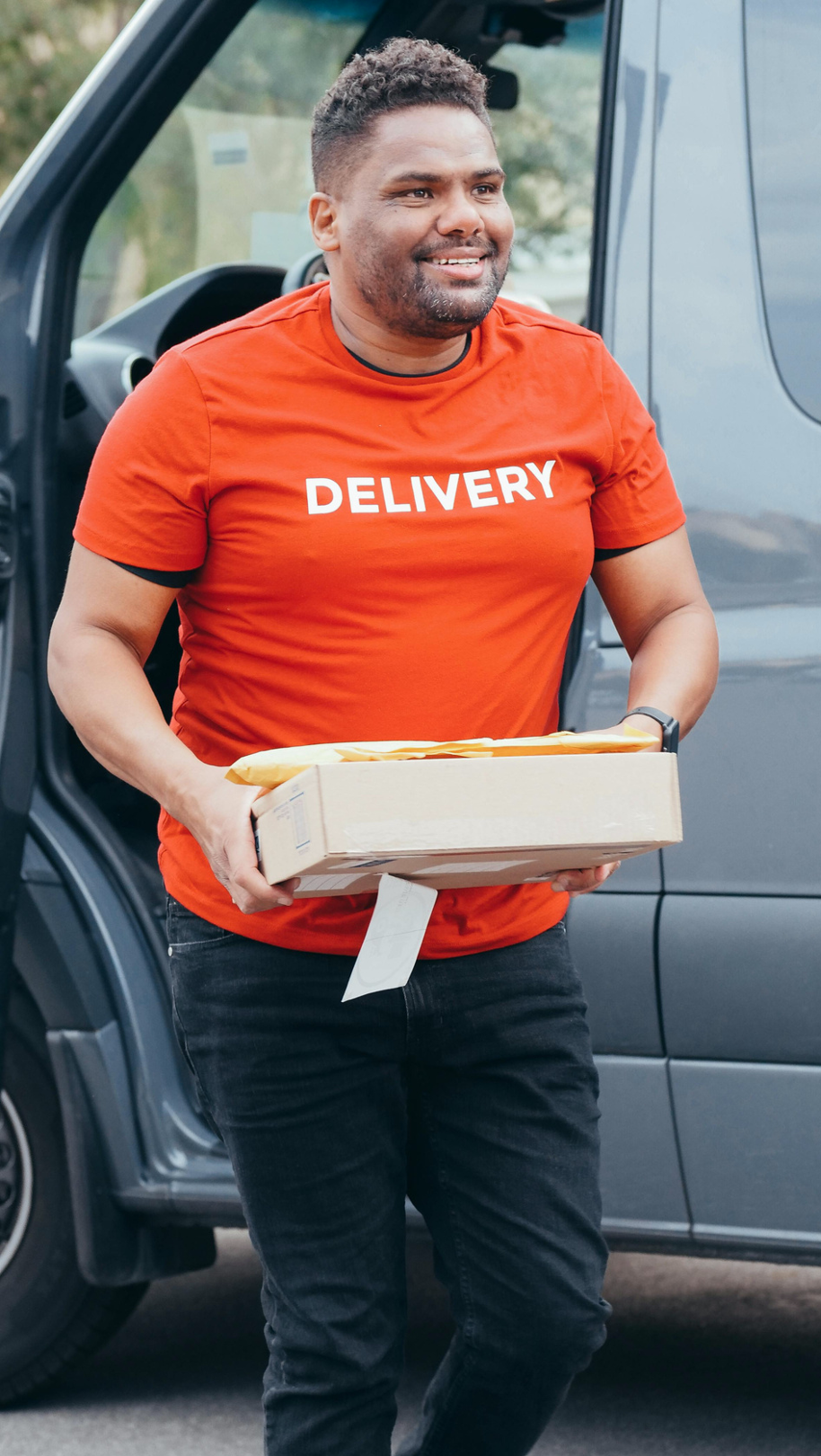 Contact Us
123 Anywhere St., Any City,ST 12345
123-456-7890
hello@reallygreatsite.com
@reallygreatsite
reallygreatsite.com
Resource Page
Use these design resources in your Canva Presentation.










You can find these fonts online too. Happy designing! 

Don't forget to delete this page before presenting.
This presentation template uses the following free fonts:
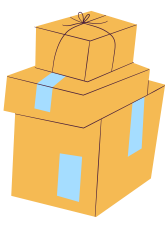 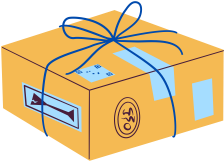 Titles: Arial Unicode
Headers: Padauk
Body Copy: Cairo
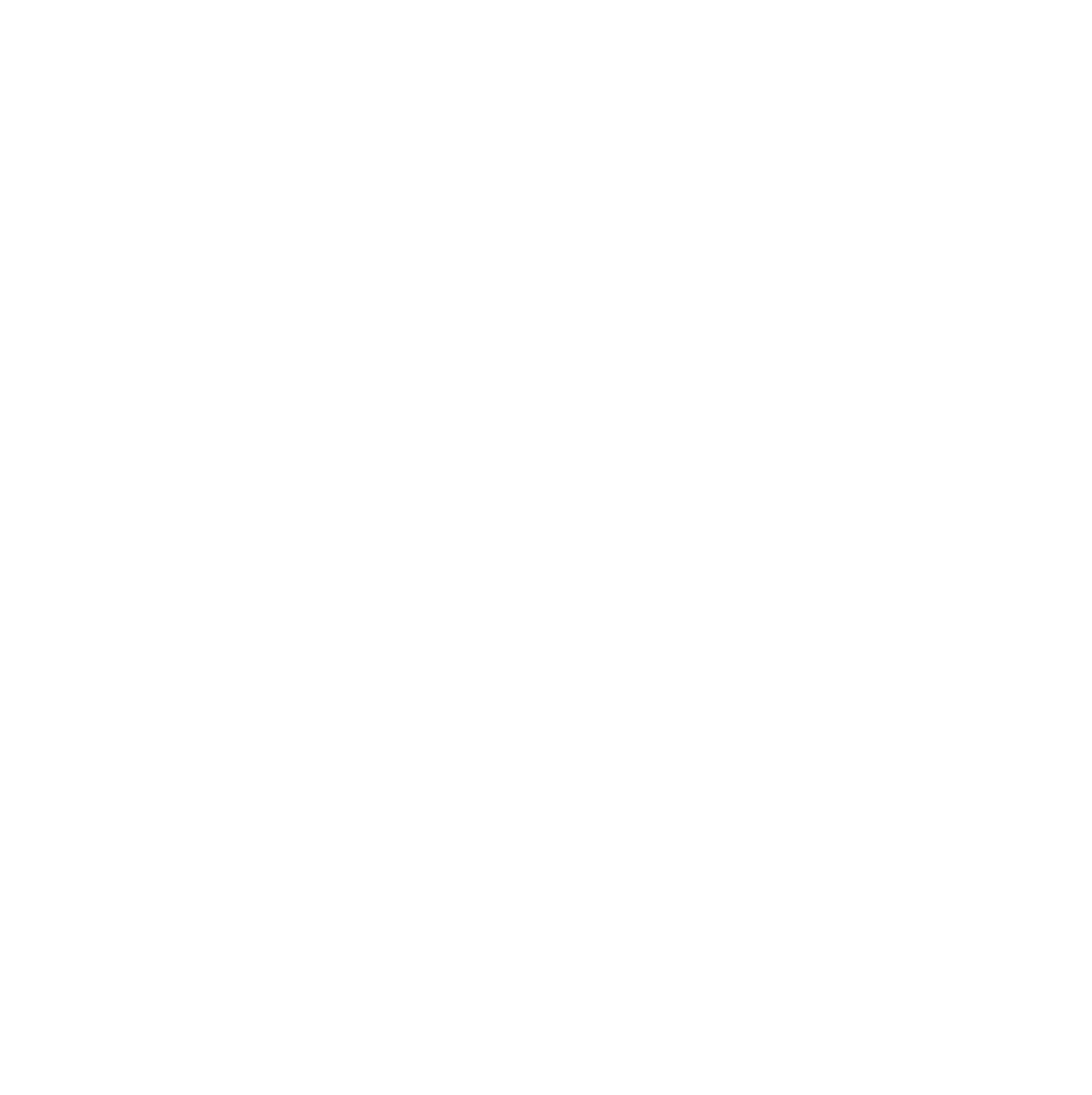 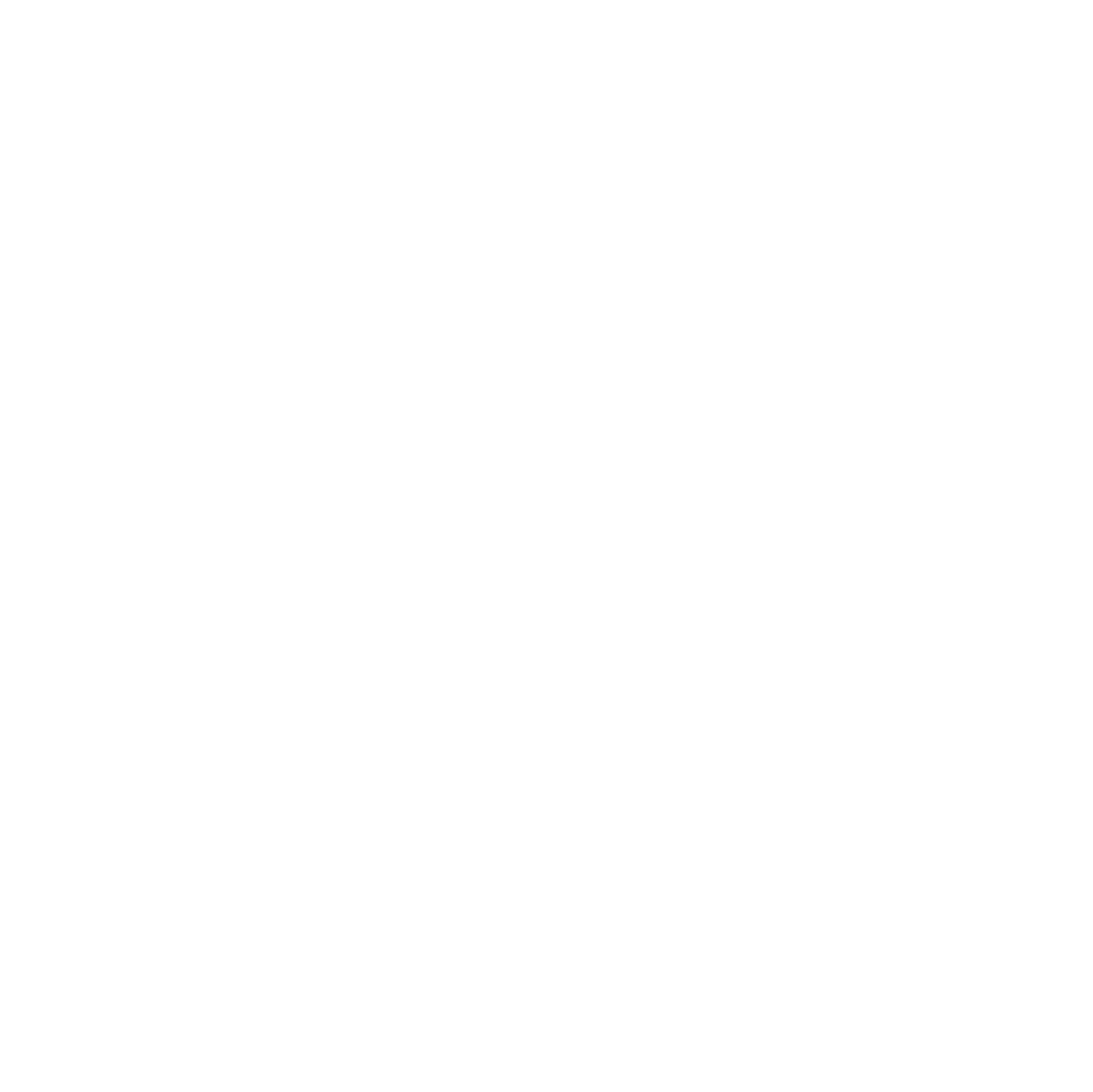 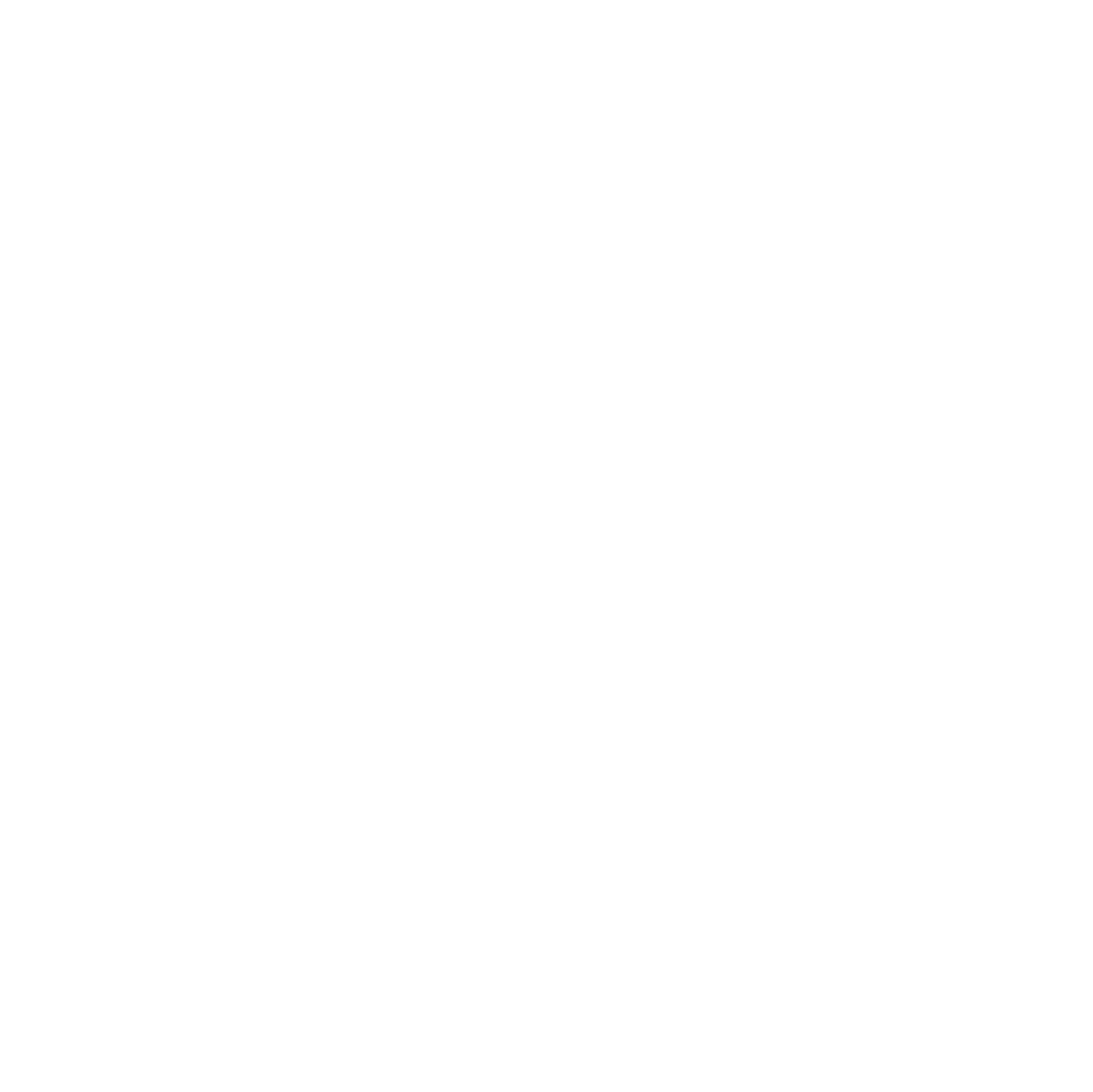 Credits
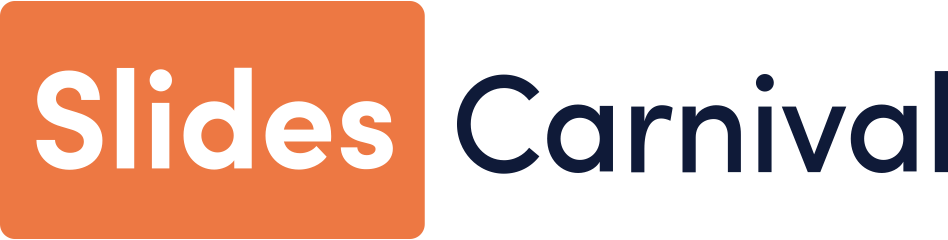 This presentation template is free for everyone to use thanks to the following:
SlidesCarnival for the presentation template
Pexels for the photos
Happy designing!